Subject: Topic
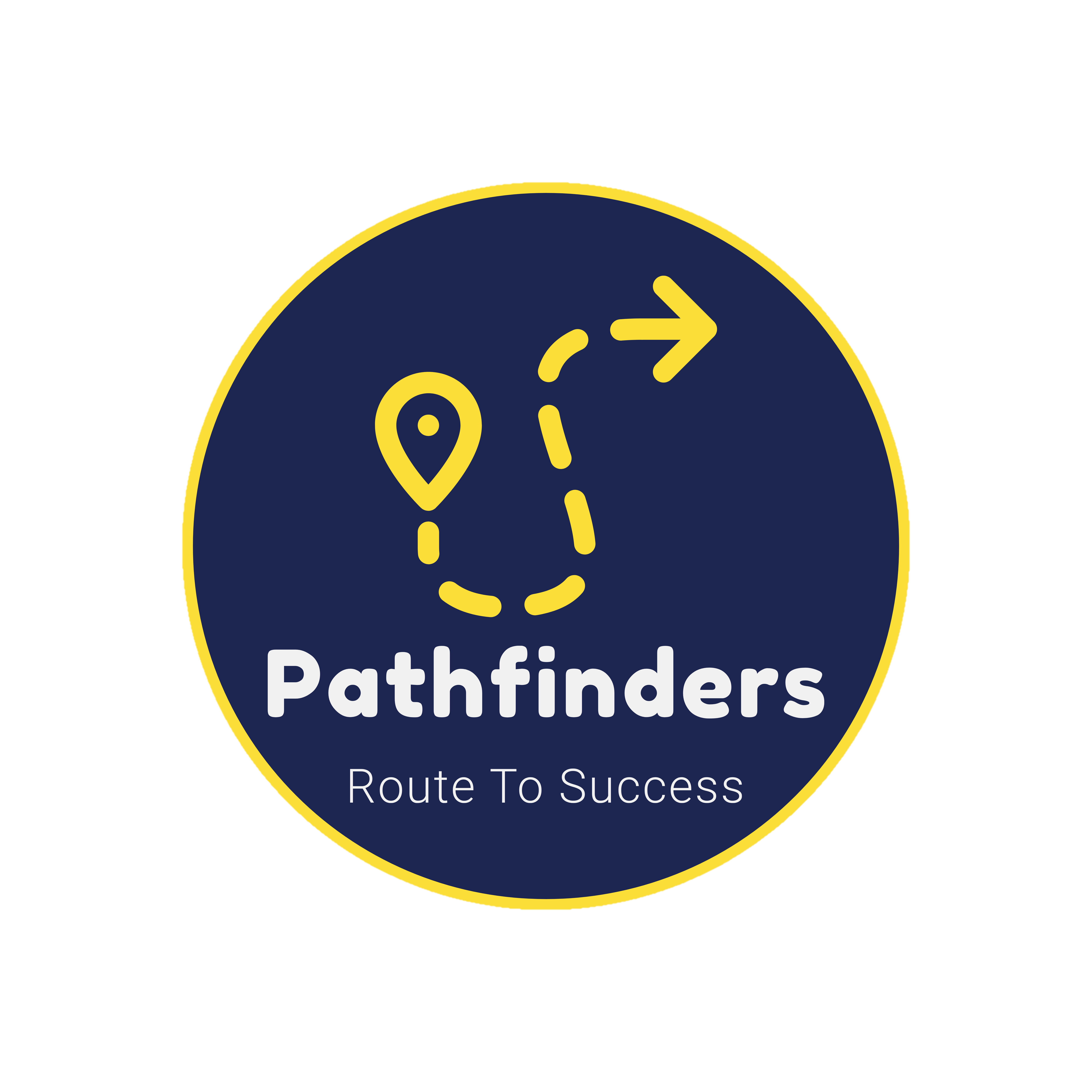 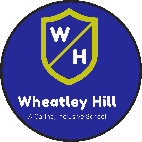 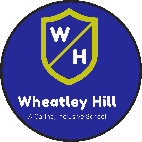 Date: Monday 8th February 2021
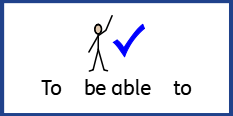 LO To be able to explain how housing changed throughout the stone age
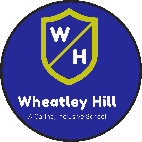 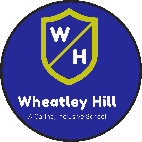 Subject: History
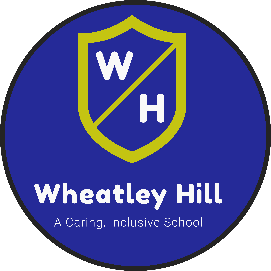 Throughout the three ages of the Stone Age, people lived in a variety of places. This changed due to the new tools that were developed, language development and culture changes. These changes helped develop bigger and better houses.
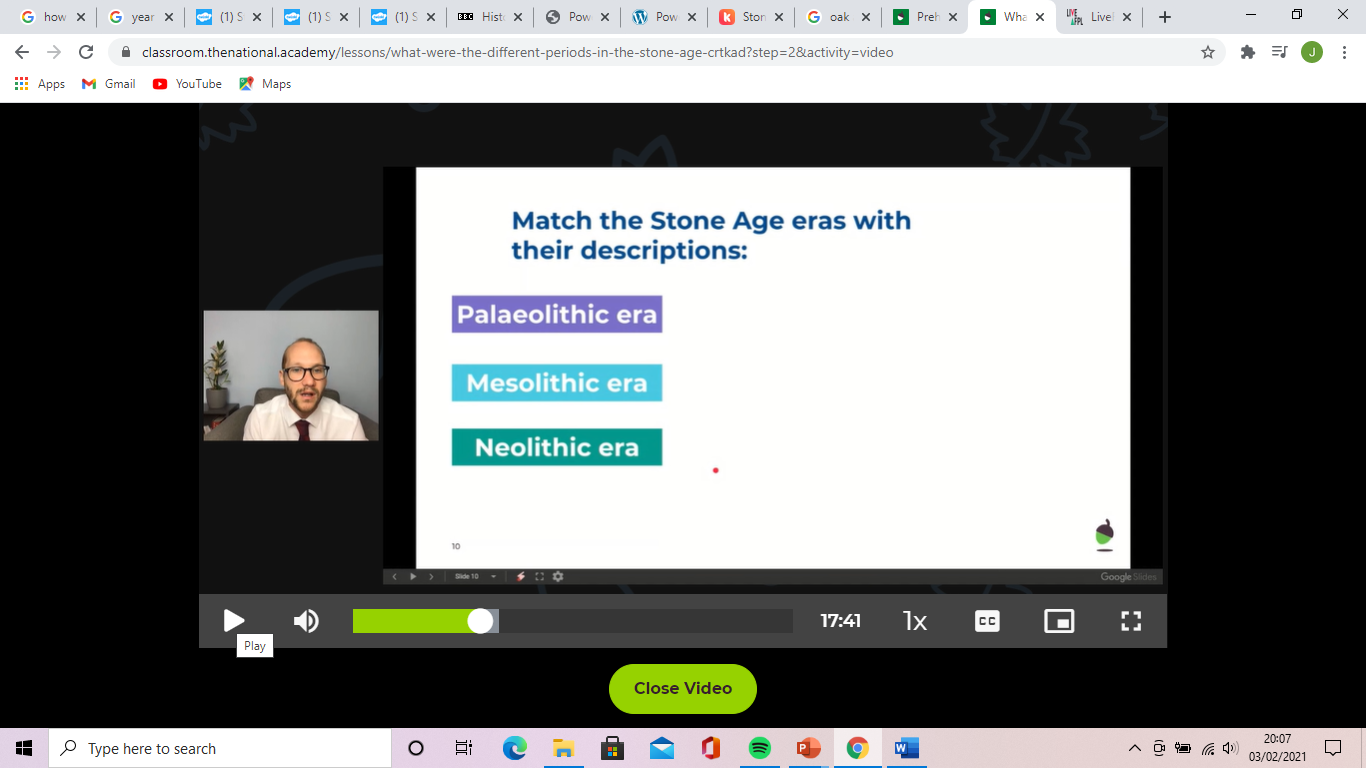 The houses they had were nothing like the ones we have now. They didn’t have any electric, bricks or windows.
What do you think their houses were made from?
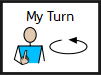 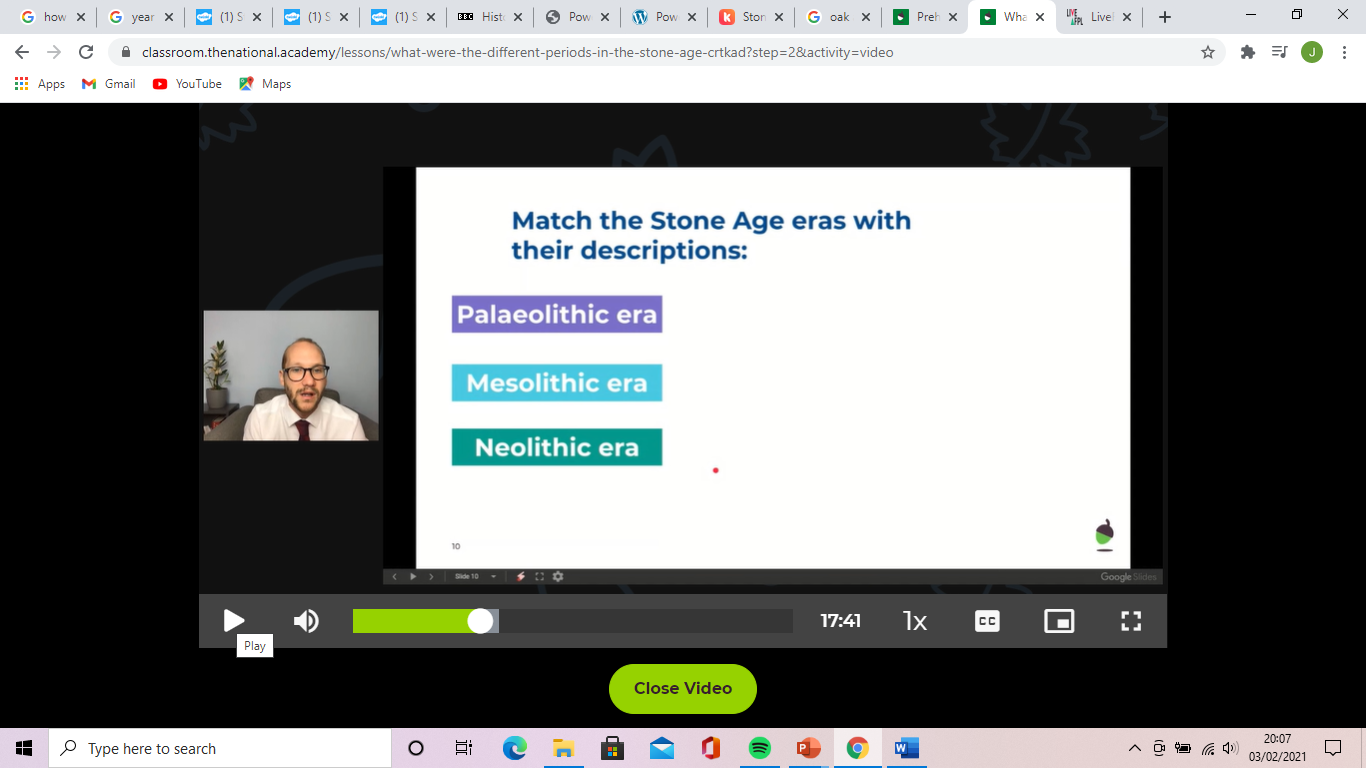 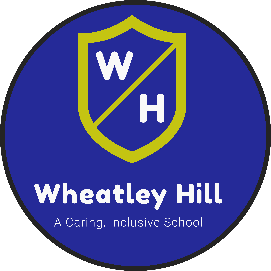 In the palaeolithic era, people were known as hunter-gatherers. They were always on the hunt for a wild animals, such as a woolly mammoth or deer, or gathering food such as berries and nuts. This meant  they had to move around a lot.
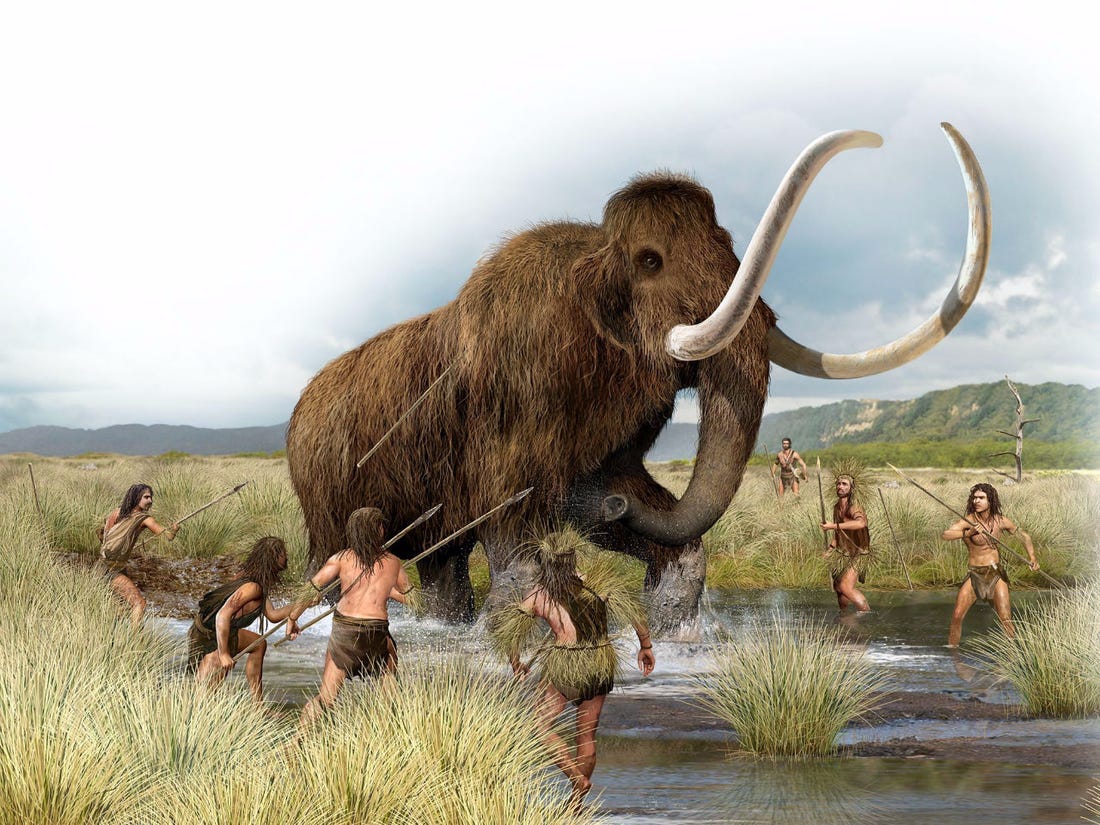 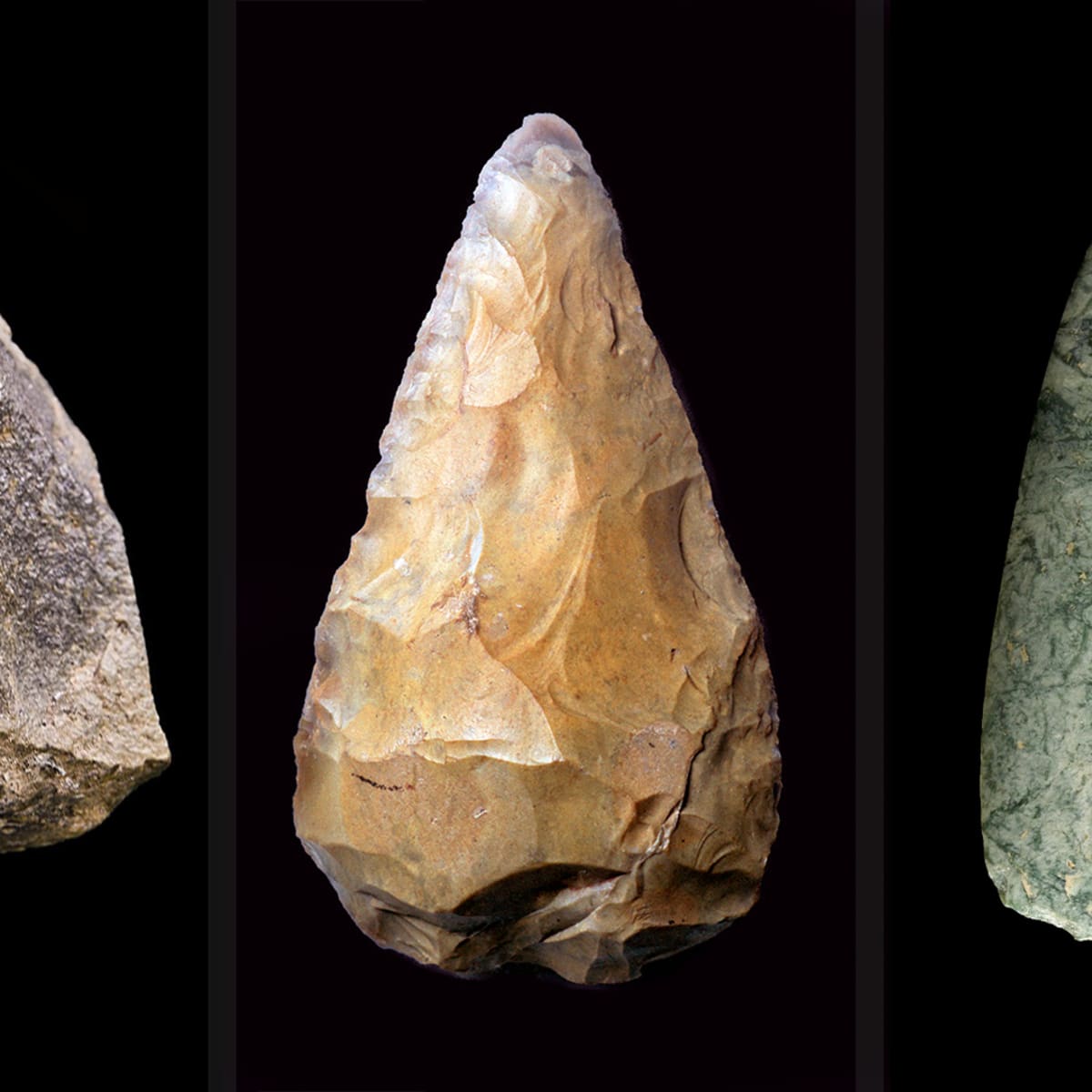 In this era, people only had basic tools such as animal bones and stone. These tools were good for making weapons like axes and spears but not great for building houses.
Where do you think people lived in this era?
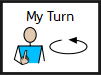 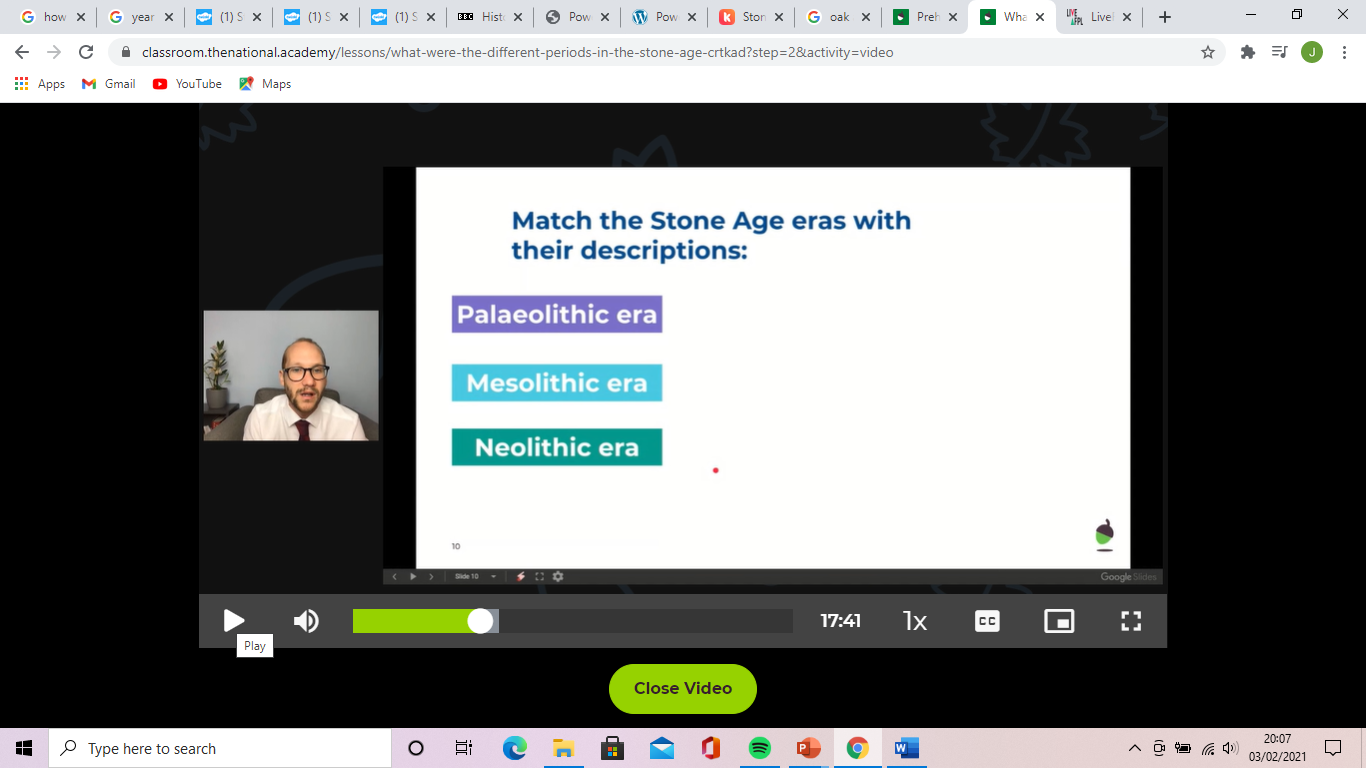 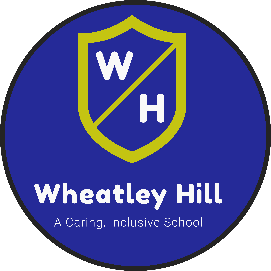 Stone Age people did not have a lot of tools and they had to keep searching for food so people in this era lived mostly in caves they found. They would not stay there for long maybe only for a night or two. The caves would be warmer and safer than sleeping outside.
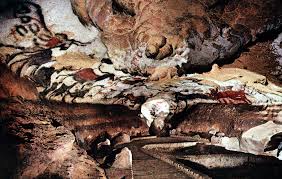 Near the end of the era, people started cutting down trees. They used the wood to make new houses.
What material can you get from cutting down trees?
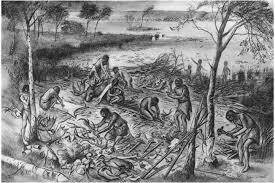 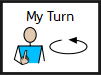 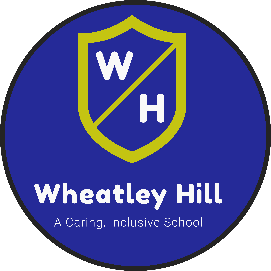 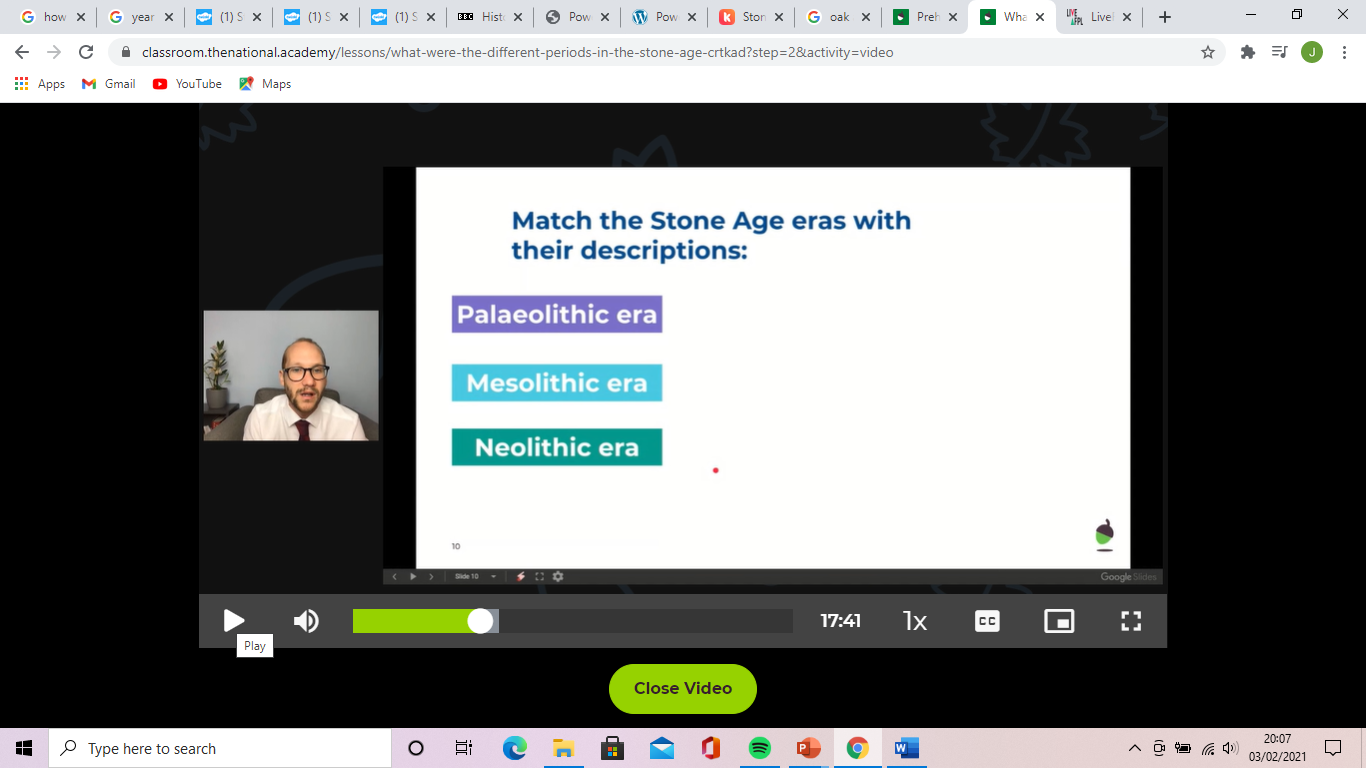 In the Mesolithic era, also called the middle stone age, people were creating better tools using materials such as antlers, bones, wood and stone. These materials  made sharper and more effective tools such as knives.
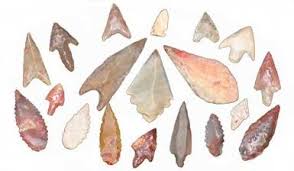 Little groups started to live together and would make huts from wooden poles to keep the shelter up. They would use materials such as animal skins and bark as a roof. On the floor, they would use soft plants such as moss to keep cold air out and make the huts warmer. They also lived near bodies of water such as rivers and streams. 
Can you guess why?
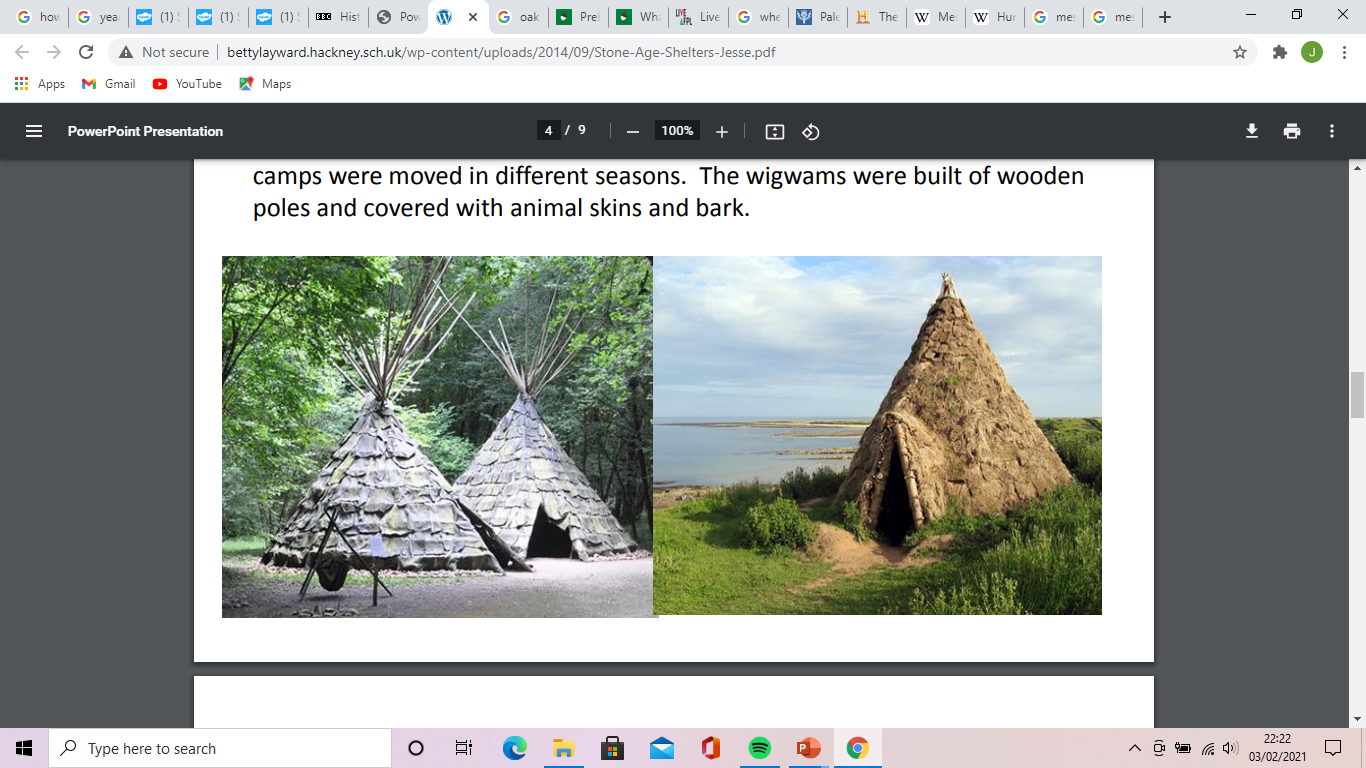 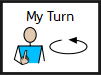 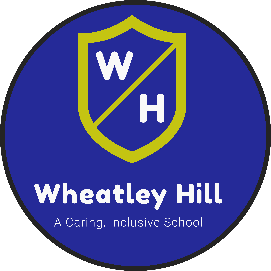 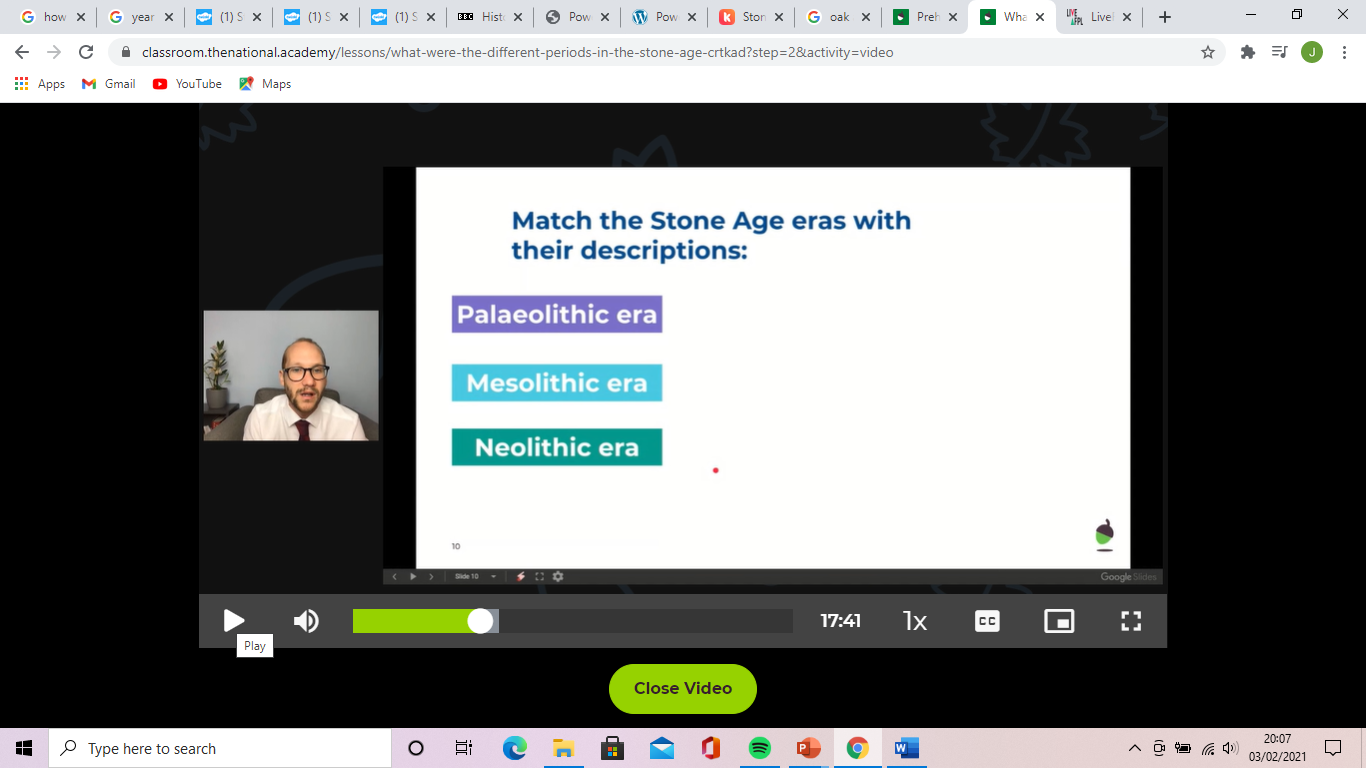 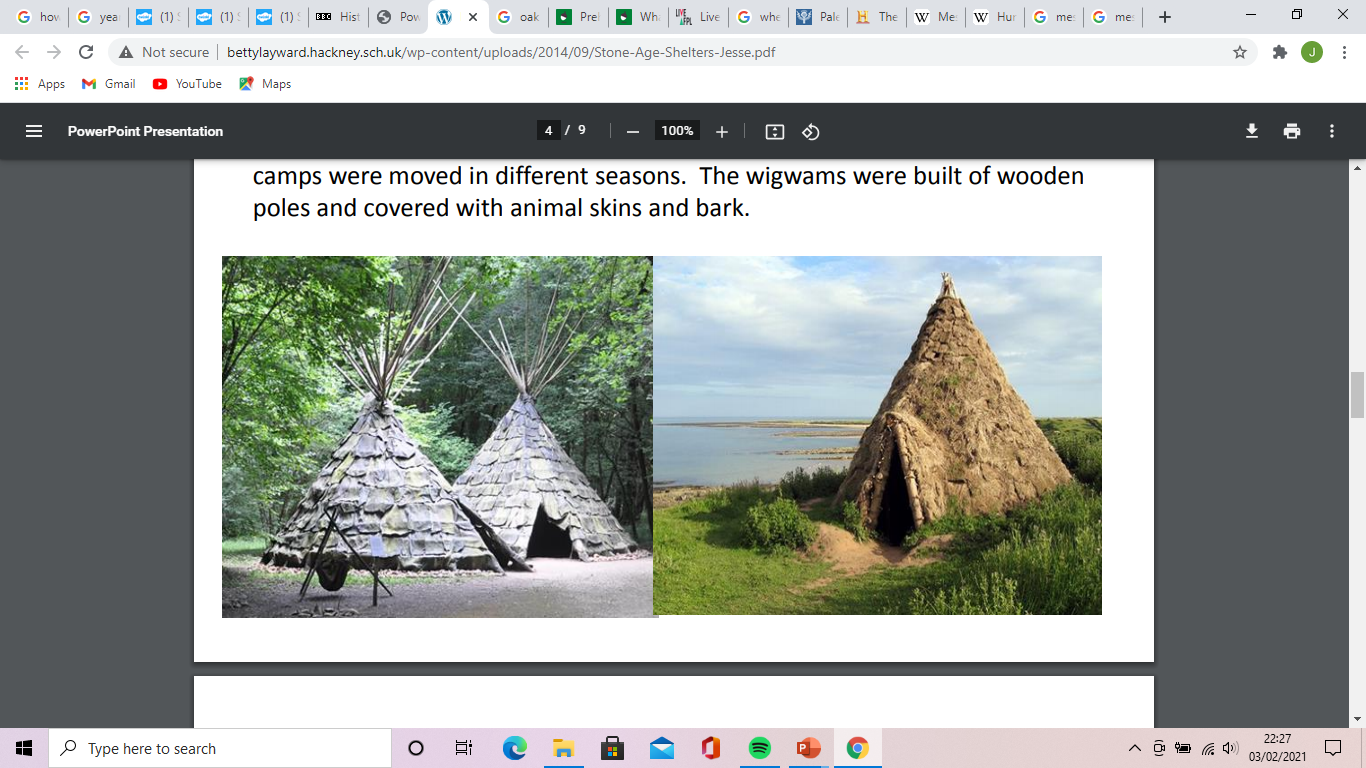 People realised that if they lived near water they had a better chance of finding food. They could  fish in the water or hunt animals that were also trying to catch fish. It also means that they had fresh water at their doorstep.

During the Mesolithic era, the huts were only temporary as groups of people still had to move during different seasons.  During winter the rivers or streams might freeze which meant 
it was harder to get food from them.
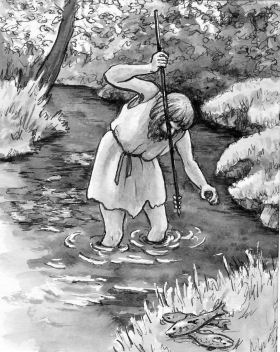 What do you think the change was? Think back to last weeks lessons.
There was a massive change in the Neolithic era that changed the way people lived.
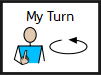 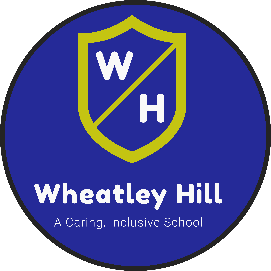 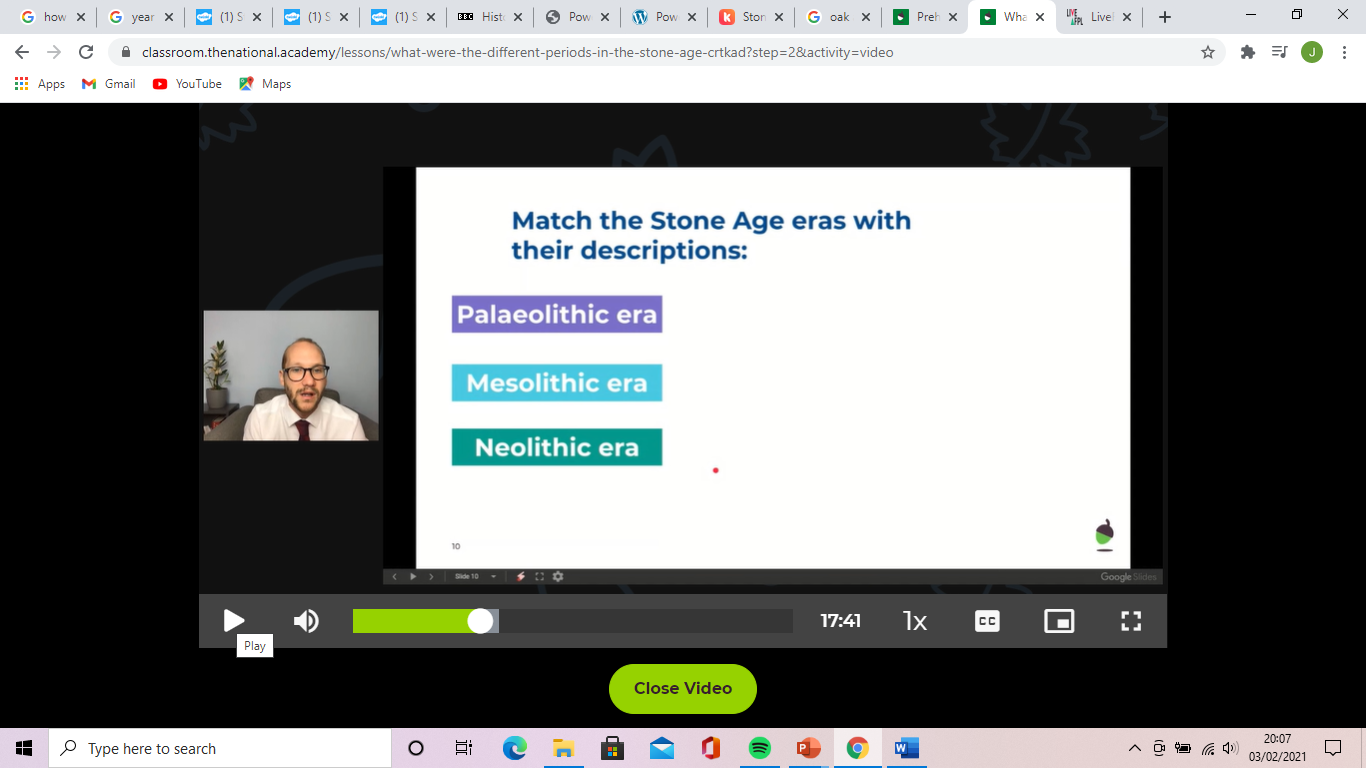 Farming changed the way people lived as they didn’t have to keep moving around. This meant they had more time to perfect their tools which they used to build well-structured, permanent buildings.
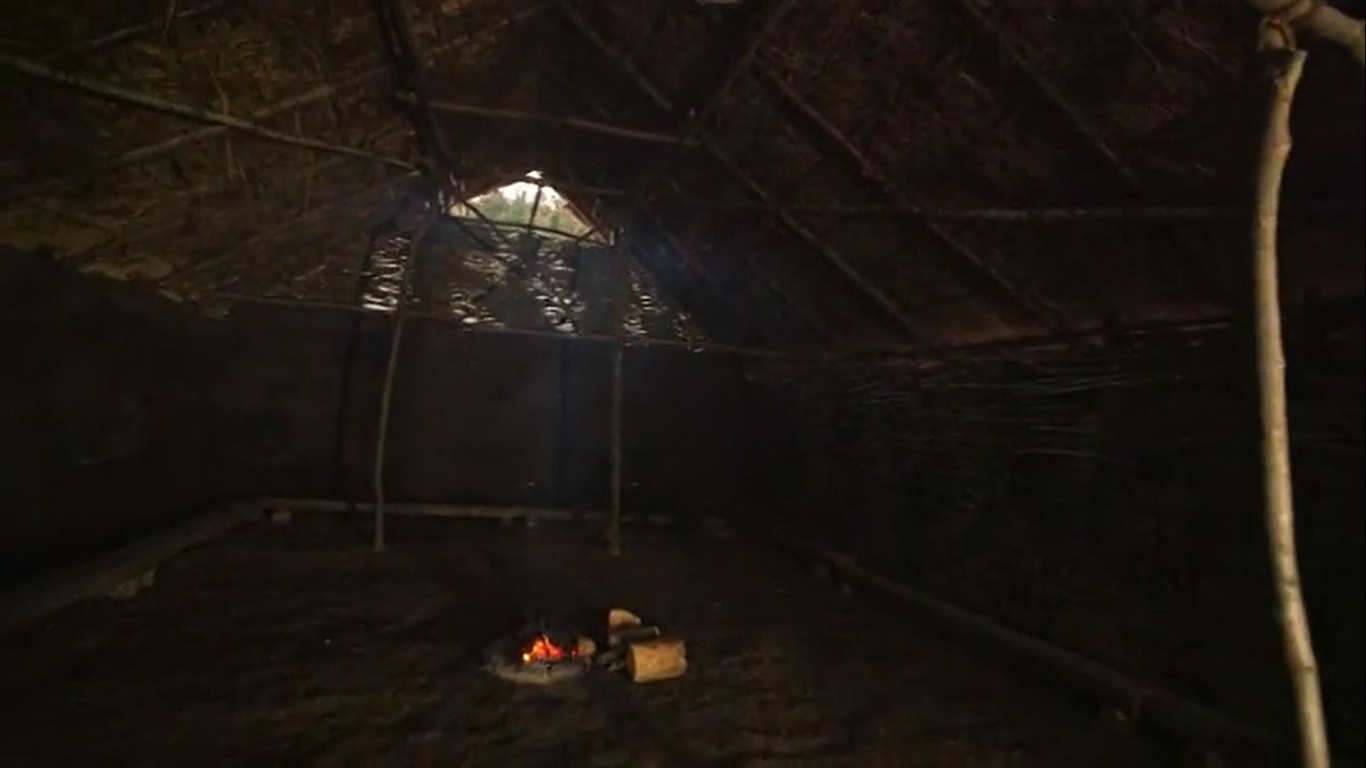 Watch this video to get a better in-sight into a Neolithic home
https://www.bbc.co.uk/teach/class-clips-video/history-ks2-stone-age-farming-and-homes/z479wty
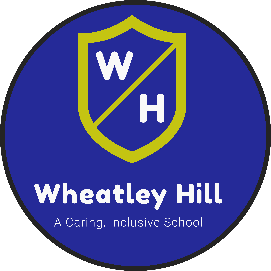 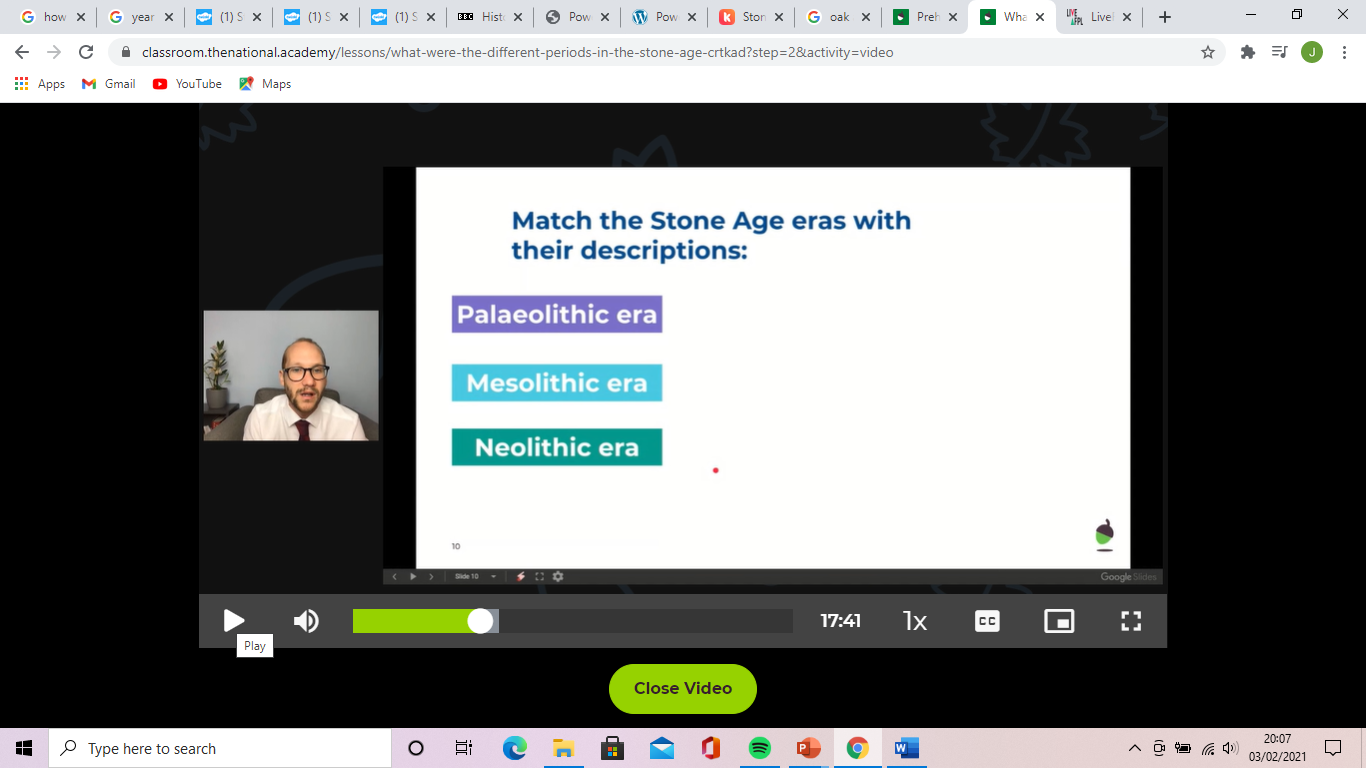 The walls of a Neolithic house was made of wattle and daub.  Wattle is woven wood. It was very strong and it would take a lot to break it. 
Daub is made from mixing materials like mud, clay, hay, water and even animal manure. They would rub it against the wattle using it like cement to make the walls stronger and keep cold air out. This meant the houses would be warmer. The roofs were made of chalk and straw.
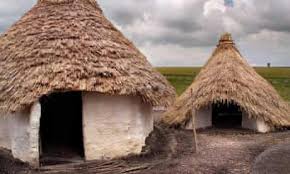 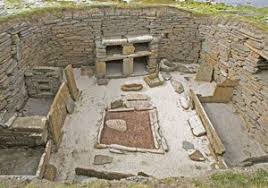 In other areas, there were no trees which meant there was no wood nearby so houses were made out of stone. As there were no trees for wood, even beds and cupboards were made from stone!
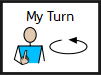 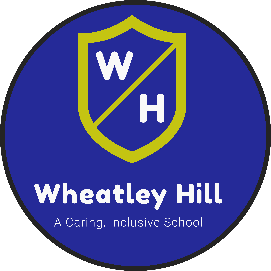 This is how a stone cupboard would look in the Neolithic era. Using everything we’ve learned, have a think about you think was stored in these cupboards.
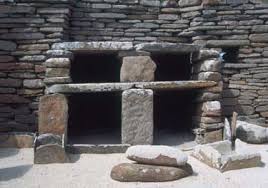 Remember they needed tools for building and hunting. They were now farming so might have a lot of food to store.
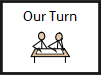 Lets take a look at a house from the Palaeolithic era and one from the Neolithic era. 
What are some differences can you spot?
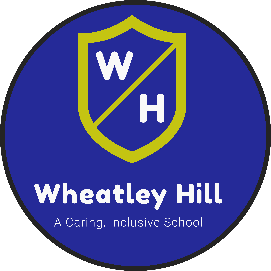 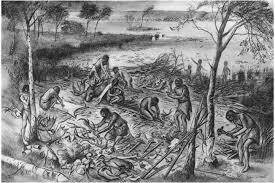 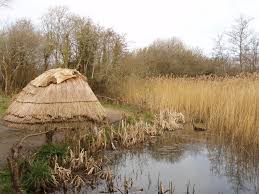 Think about what it is made from and what is next to it.
Which one do you think is better and why?
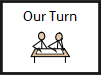 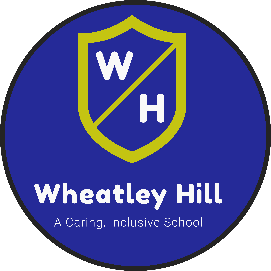 Write three sentences about how houses changed throughout the stone era and why:
They started chopping down trees so _____________________________

_______________________________________________________________

2. They started living closer to water because ___________________________


________________________________________________________________

3. _______________________________________________________
_________________________________________________________
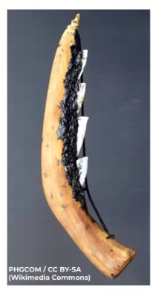 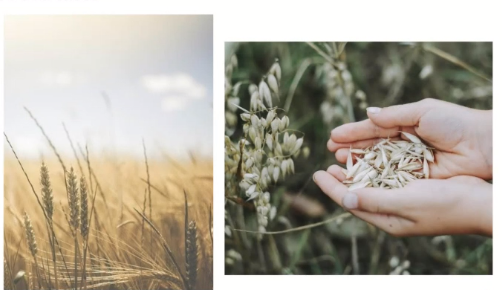 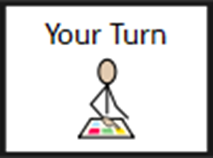 Now, imagine you could go back and speak to a stone aged human. Write three questions that you would like to ask them? Ask 2 questions about where and how they lived and then you can ask them another question about something else. 

________________________________________________________
___________________________________________________________

2.____________________________________________________________________________________________________________________

3.____________________________________________________________________________________________________________________
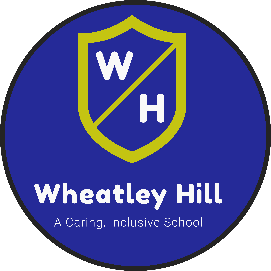 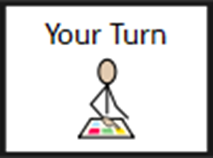 End of lesson
Date: Tuesday 9th February 2021
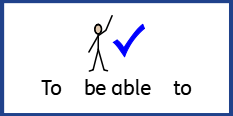 LO: To be able to recognise how to keep safe online
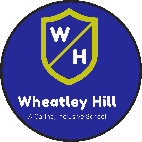 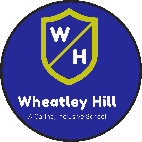 Subject: Computing
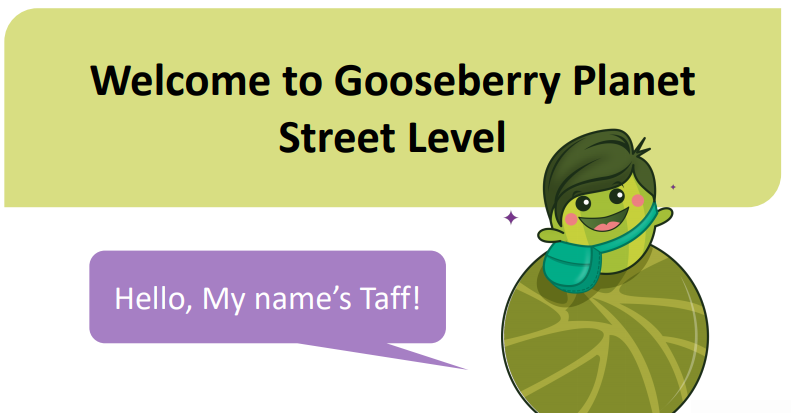 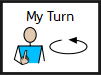 Today is Safer Internet Day. With the help of Taff, lets have a look at how we can keep ourselves safe whilst using the internet.
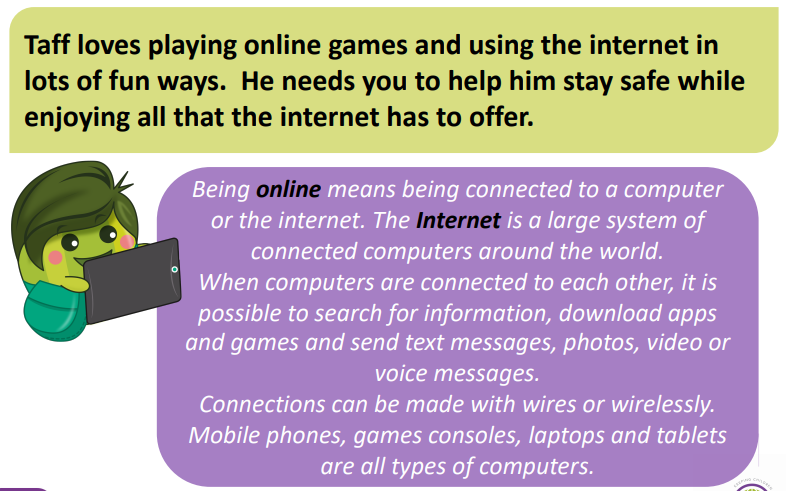 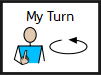 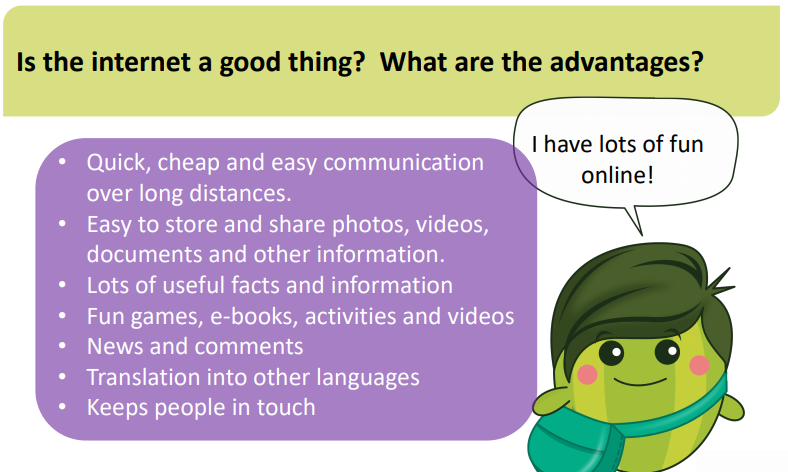 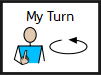 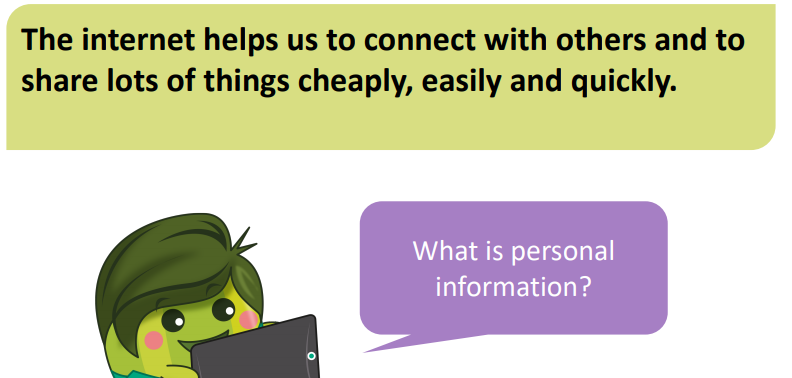 Can you give an example of personal information and think about why it is important not to share it with others.
Example: your name is personal information ________________________________________________________________________________________________________________________________________________
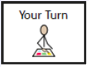 Here are some examples of personal information

Name 

Address

Date of birth

Telephone number

Passwords
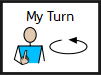 This information is personal to you and by not sharing it with others, helps to keep you safe from strangers.
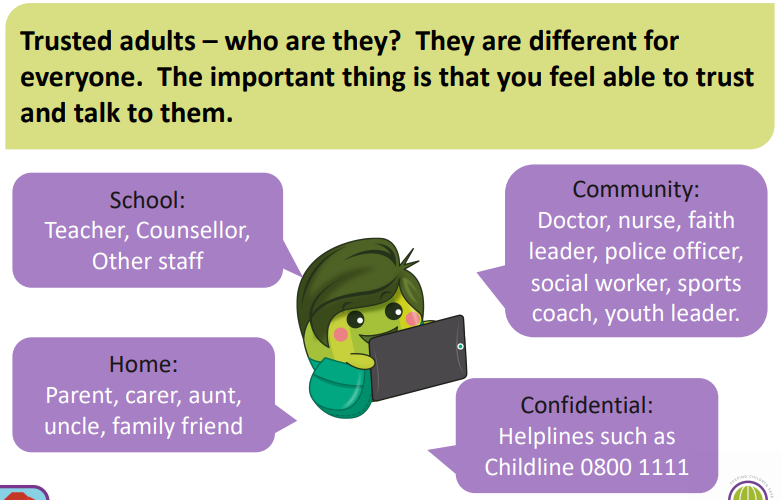 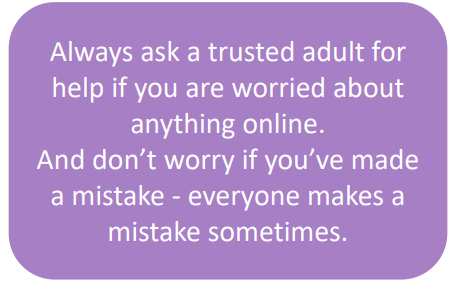 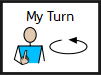 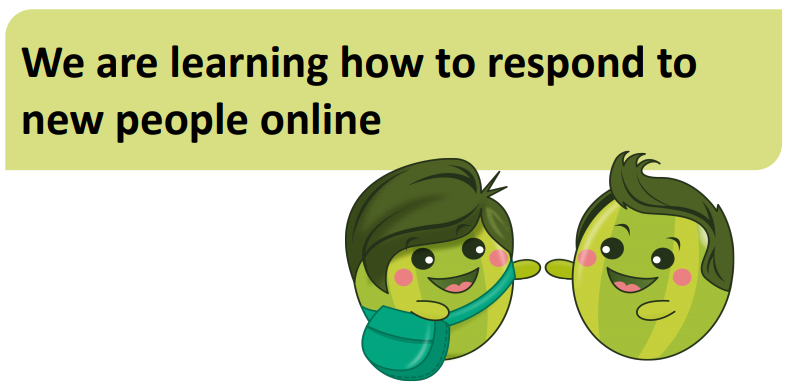 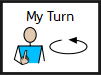 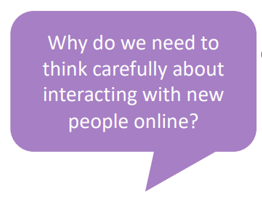 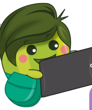 Remember we can’t see the person who is online and their information may be fake. If you don’t know them, don’t accept friend requests or share personal information with them. Tell a trusted adult if you are worried about anything online.
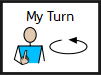 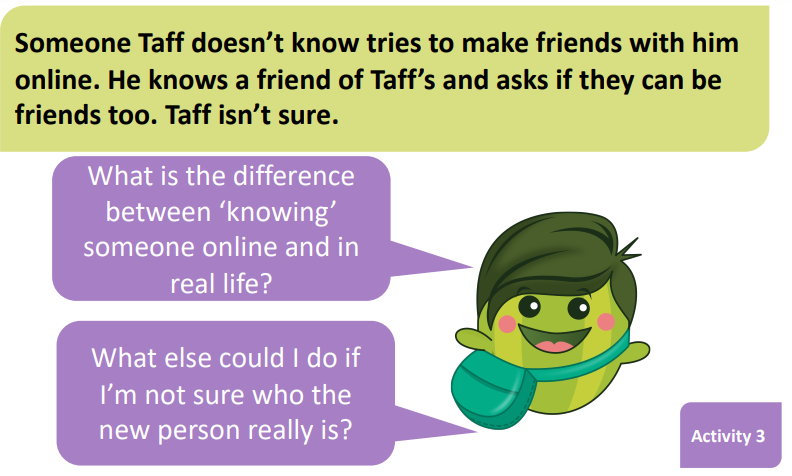 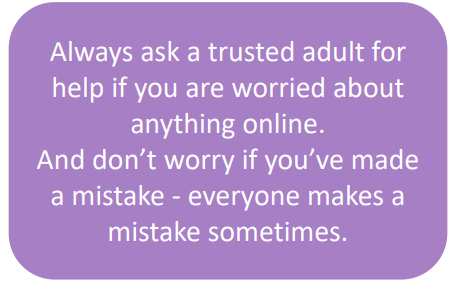 Choose one of the following

A. Accept his request           or   B. Ignore his request
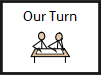 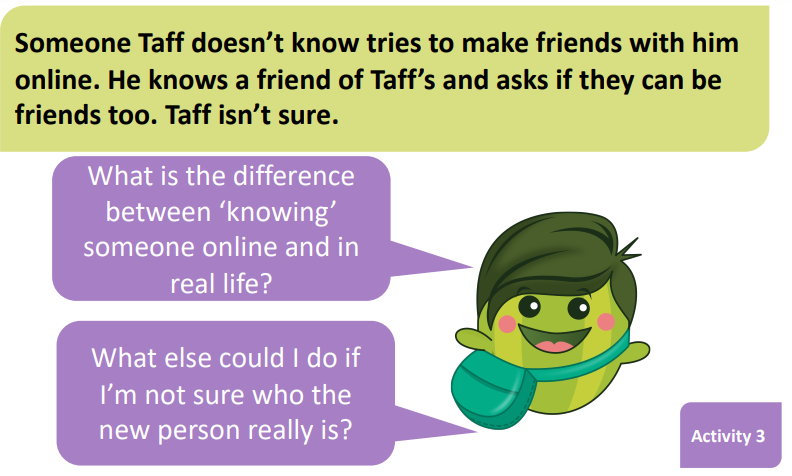 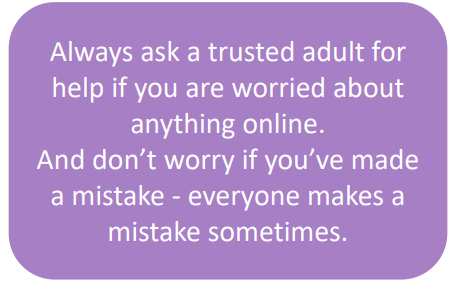 Choose one of the following

A. Accept his request           or   B. Ignore his request
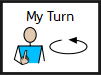 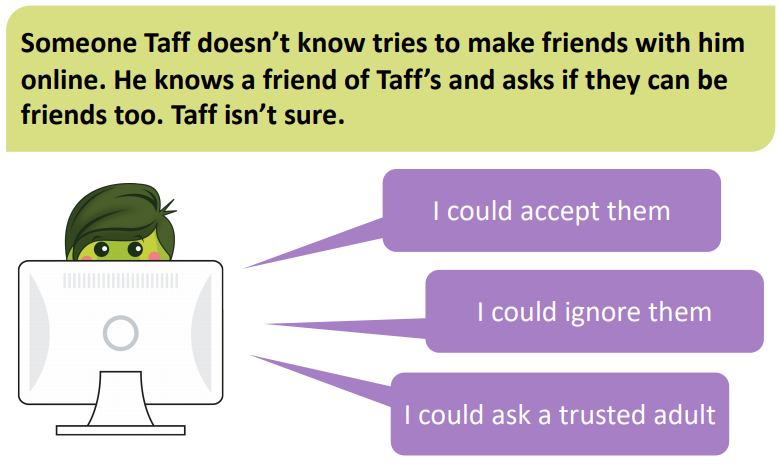 What should he do?
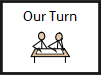 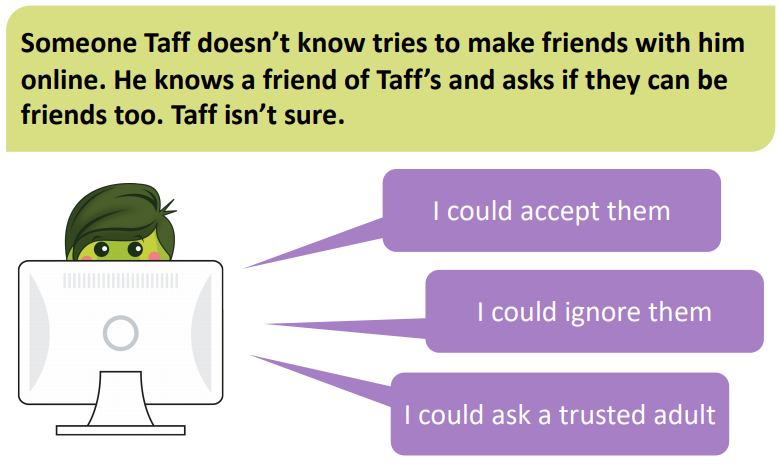 He could ignore them but he could also tell someone if he is feeling worried.
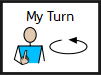 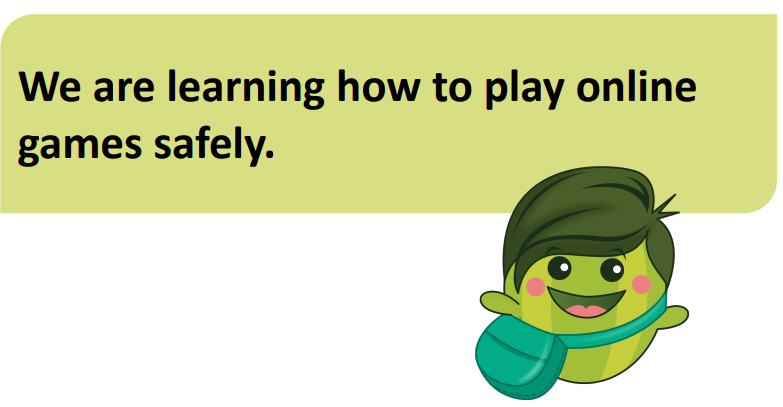 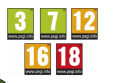 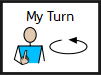 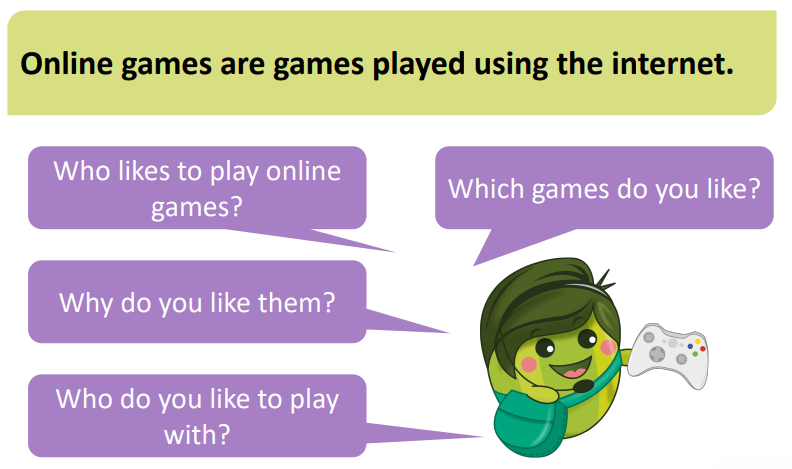 You can talk it through with your grown up or write it down below.
__________________________________________________________________________________________________________________________________________________________________
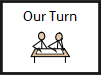 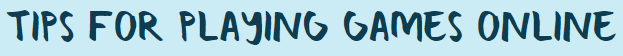 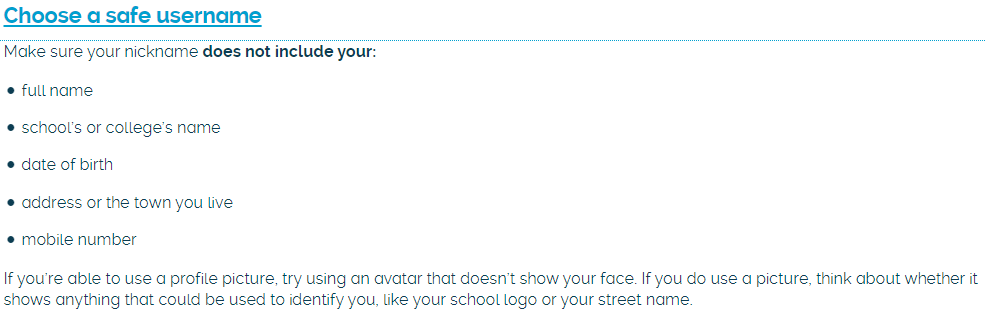 Ask a grown up if you need help to read the information.
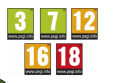 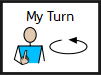 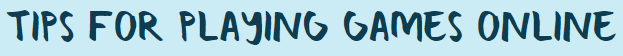 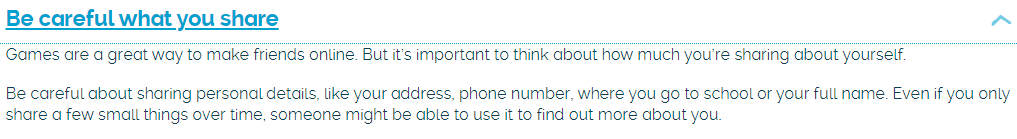 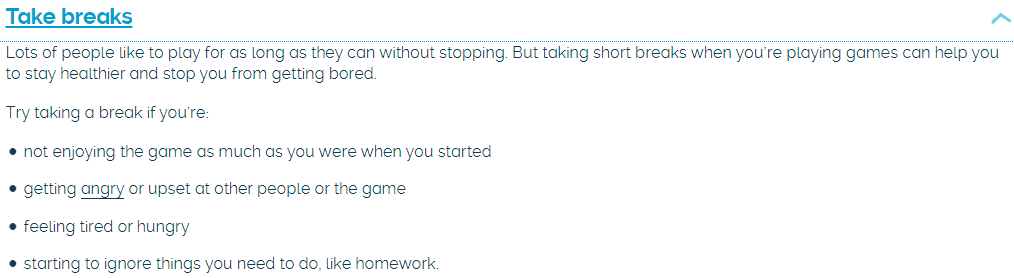 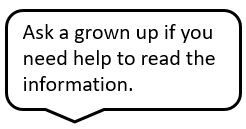 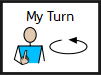 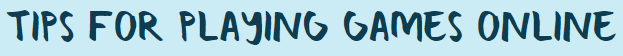 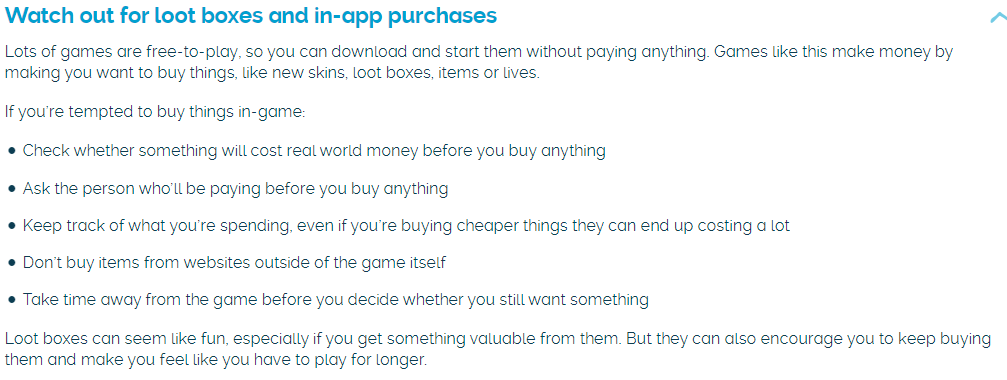 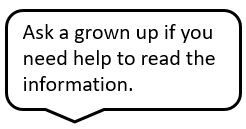 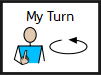 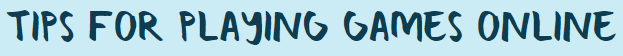 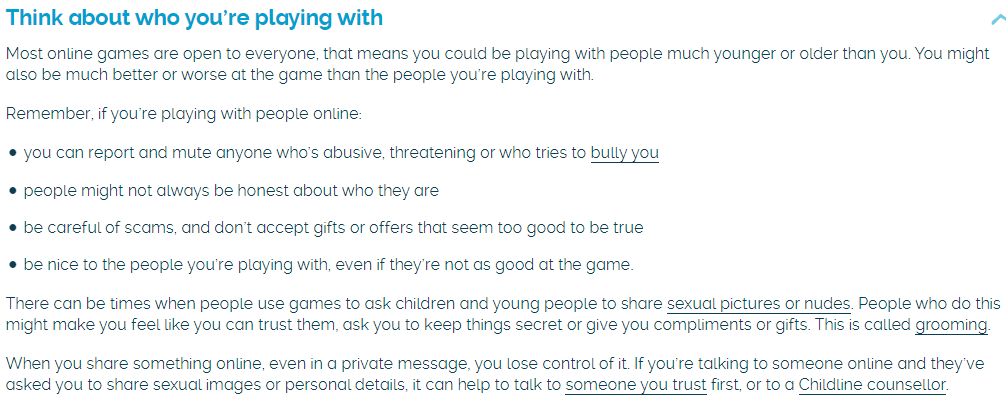 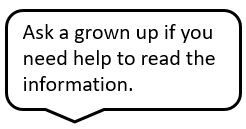 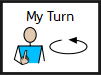 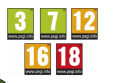 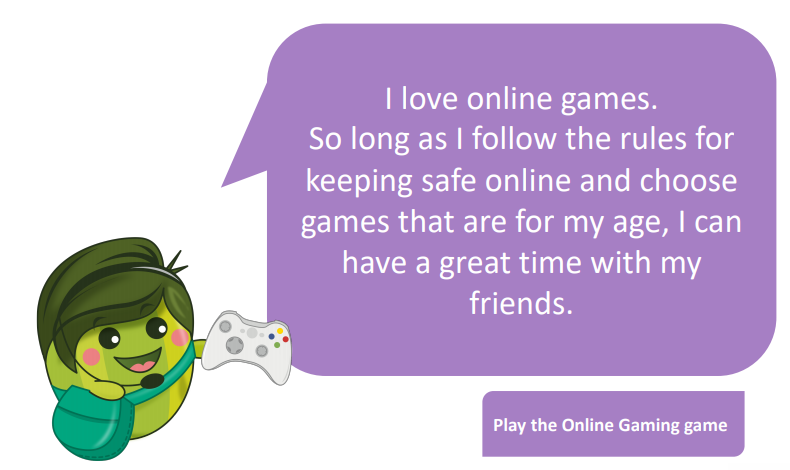 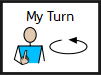 Lets have a look at some scenarios together and decide what we think we should do to keep ourselves safe.
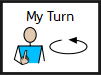 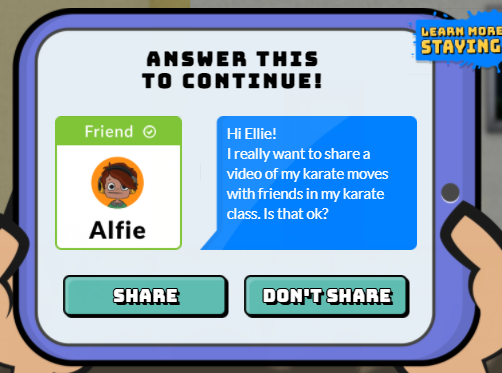 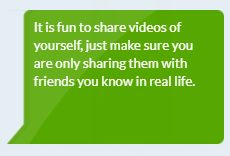 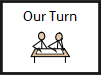 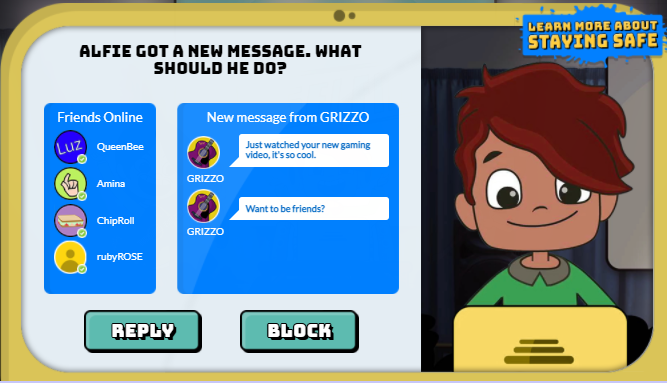 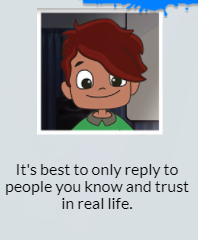 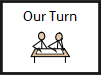 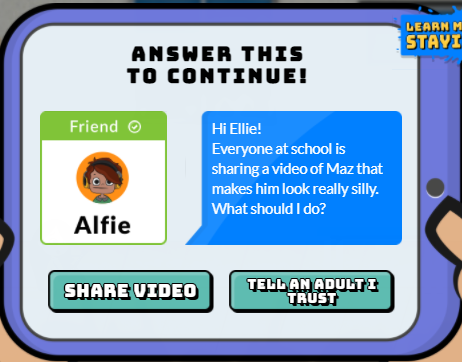 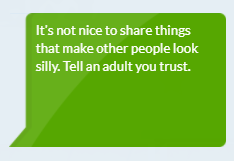 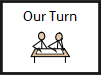 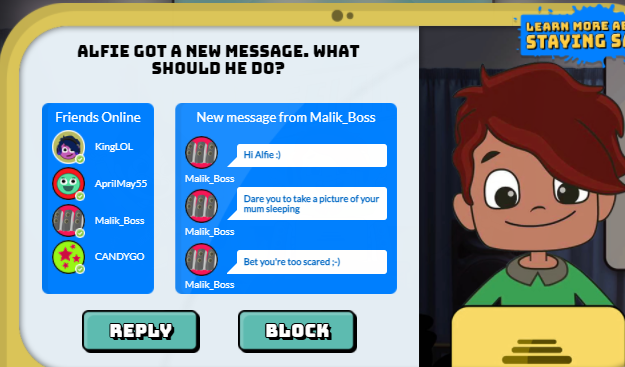 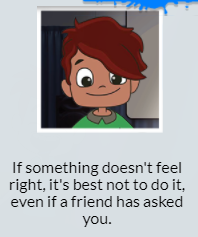 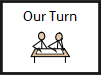 Task:
To design a poster about how to keep safe online. Think about all the things we have found out on the PowerPoint to help you.
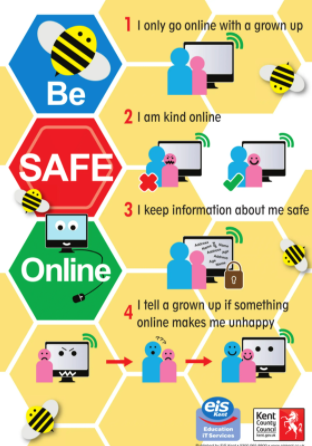 EXAMPLES
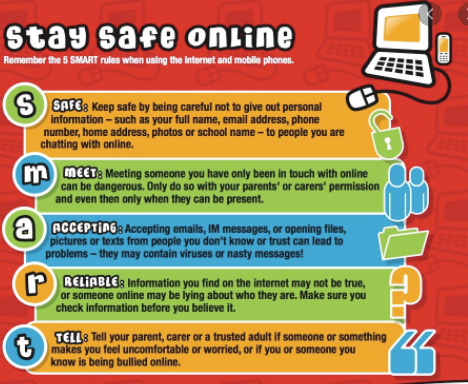 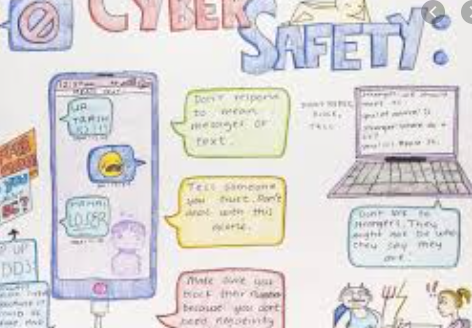 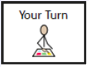 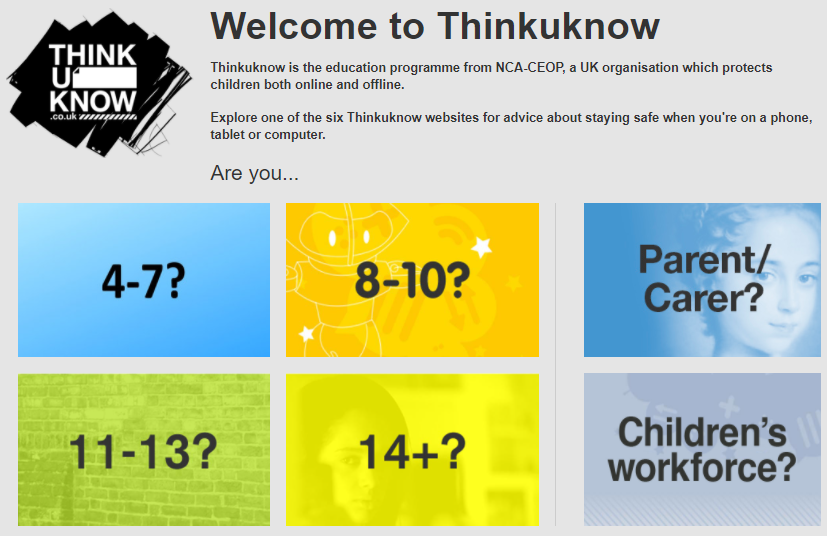 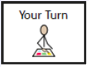 Using the following website to explore how you can keep safe online.
https://www.thinkuknow.co.uk/
End of lesson
Date: Wednesday 10th February 2021
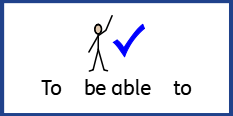 L.O To be able to understand how shadows are formed.
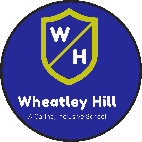 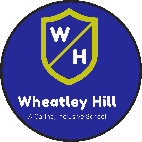 Subject: Science
Pre-recorded Teaching
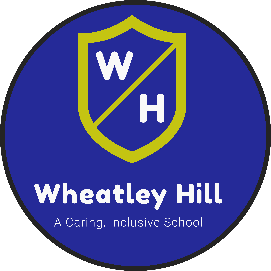 Access the online teaching video below that will support you to complete the work in this lesson. This video will act as a support but all of the work can still be successfully understood & completed using paper-based versions of this pack. If you need further support to understand / complete work then please contact school via e-mail or telephone.
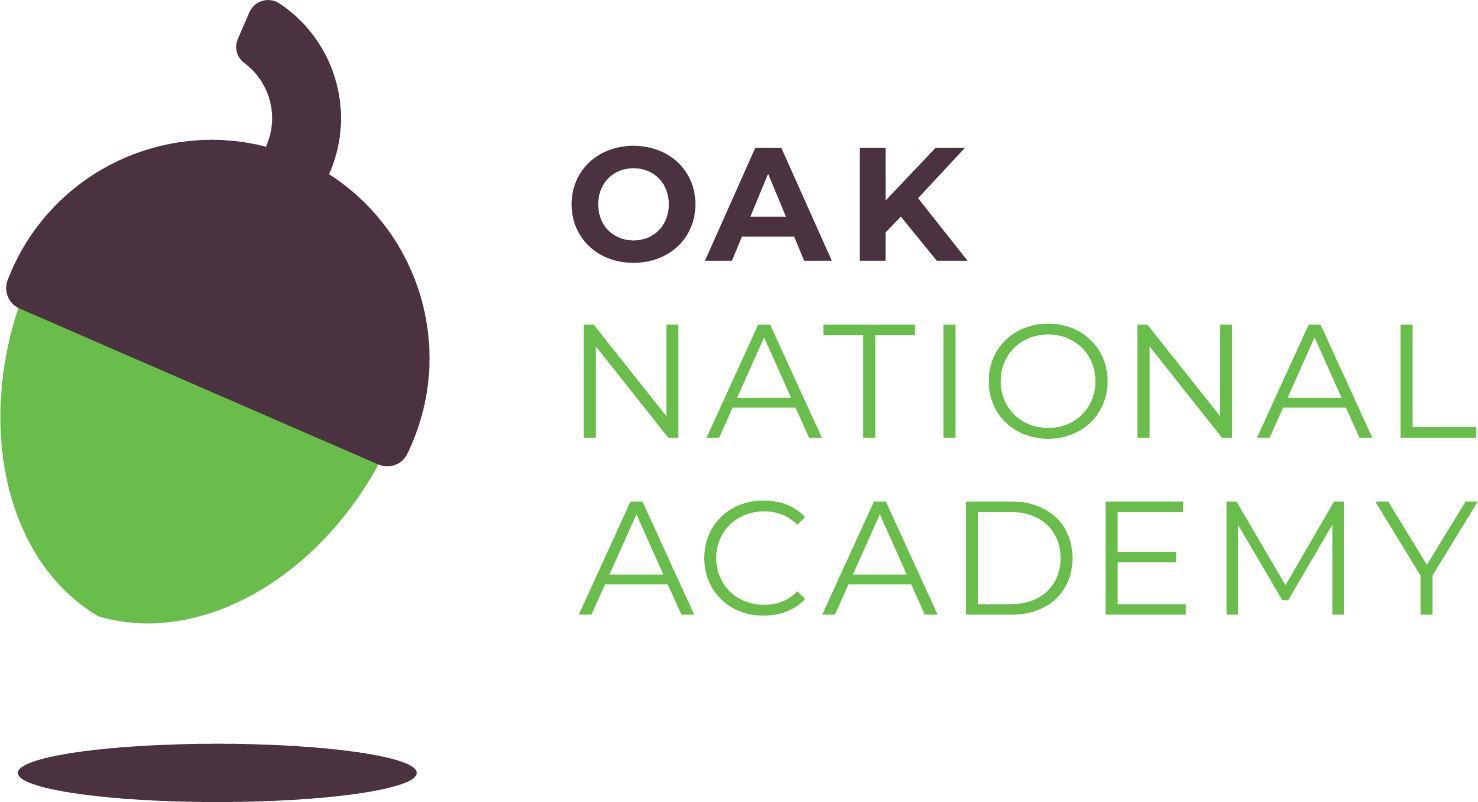 Play Video
You can also copy and paste this link if you would prefer:
https://teachers.thenational.academy/lessons/what-is-light-and-where-does-it-come-from-6rv3je?from_query=light
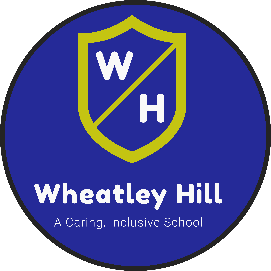 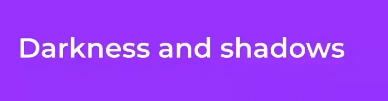 A shadow is created when light, from a light source,  is blocked by an object.
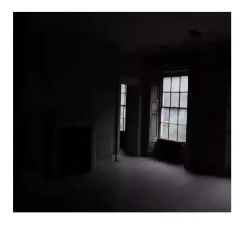 When there is no light, we describe it as being dark.
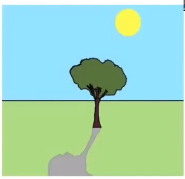 Darkness is the absence of light.
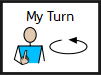 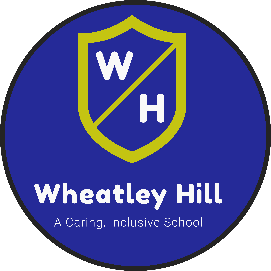 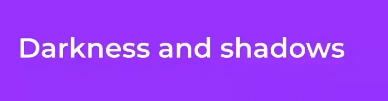 Here, the sun is the light source.
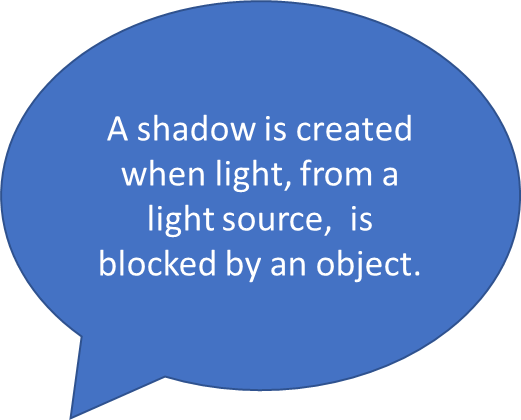 The light from the sun is being blocked by the tree.
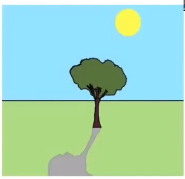 There is an area behind the tree where no light can reach. That is why shadows usually look like the shape that is blocking the light.
A shadow is created because light can only travel in straight lines.
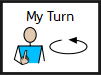 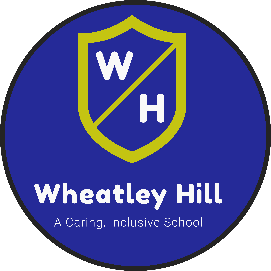 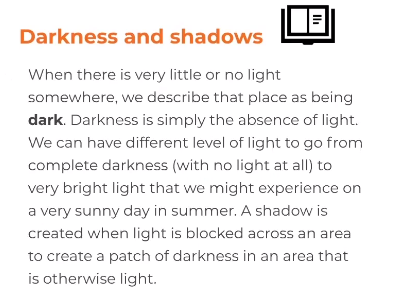 Ask an adult to help read this information with you if you are finding it a little tricky.
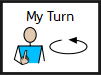 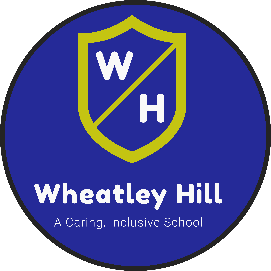 What is darkness ?

Darkness is the _______________ of light.

How is a shadow created? 

A _________________ is created when light from a _______________    ______________ is blocked by an object. 


What object do you think created the shadow in the picture? 

                   __________________________________________
Means to bounce off
Means to take in
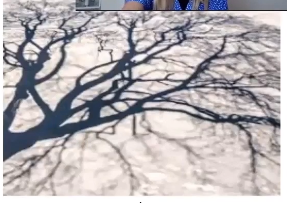 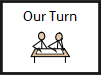 light source         shadow            absence
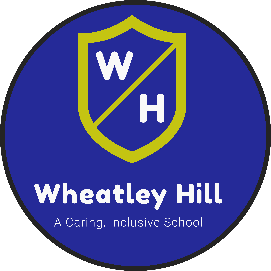 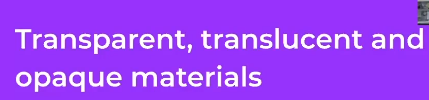 Opaque materials
Transparent materials
Translucent  materials
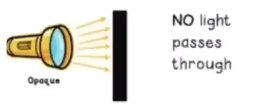 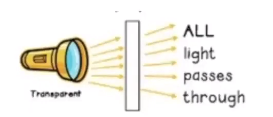 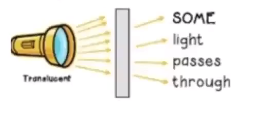 The amount of light that passes through an object depends on whether the object is transparent, translucent or opaque.
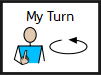 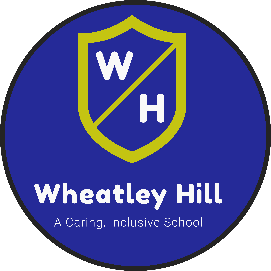 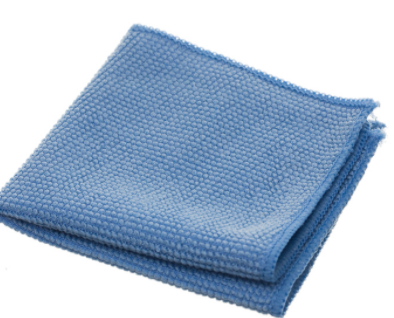 A cloth is an ________________ material because you can not see through it.
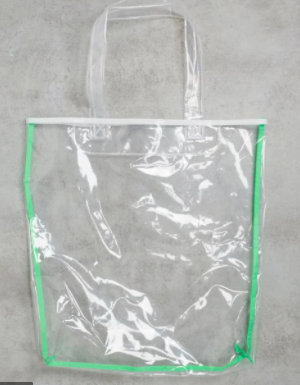 A clear plastic bag is a ________________ material because you can clearly see through it.
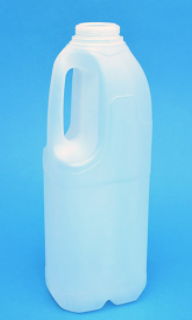 A plastic  milk bottle is a ________________ material because you can see through it a bit but not as easily as 
transparent materials.
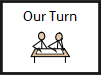 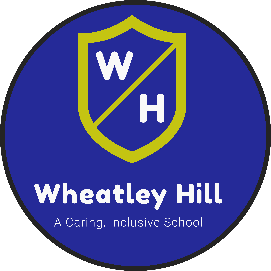 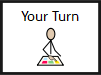 Time to investigate.  
Look around the room to find examples of materials that are transparent, translucent and opaque.     Record your findings in the table below.
Shine a light at an object to see what type of material it is.
If you don’t have a torch use the torch on a phone.
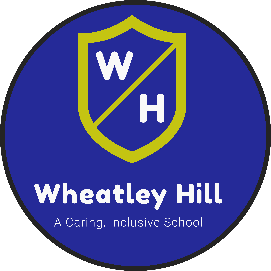 https://www.bbc.co.uk/bitesize/clips/z6fnvcw
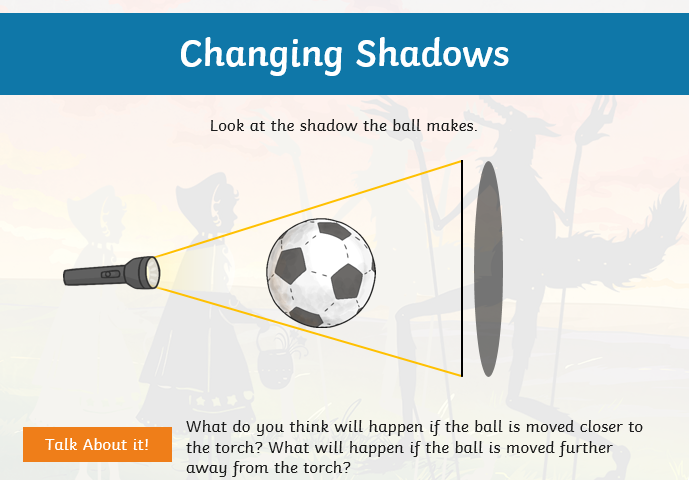 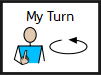 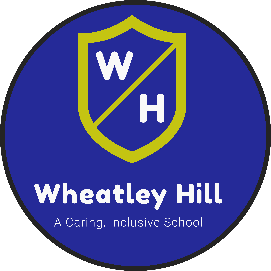 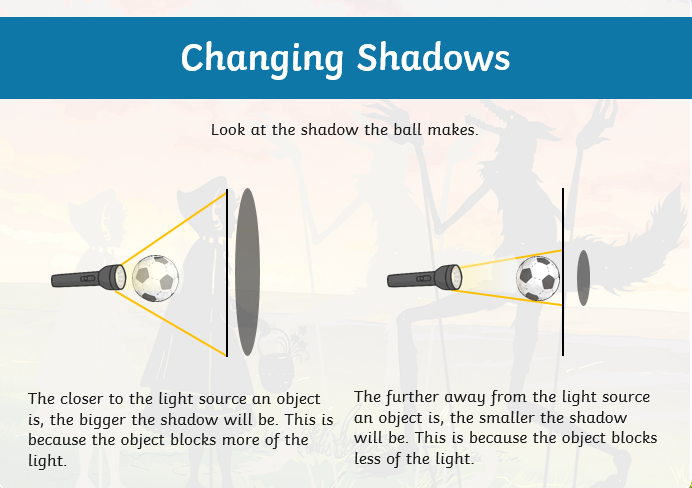 The size of shadows  change.
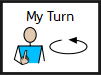 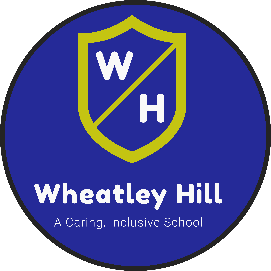 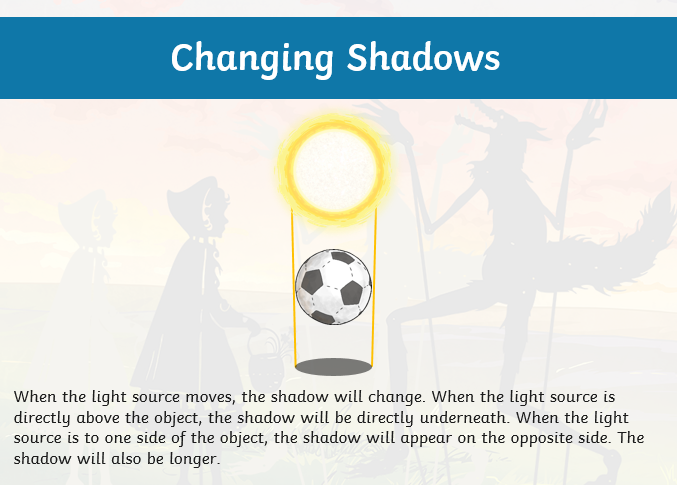 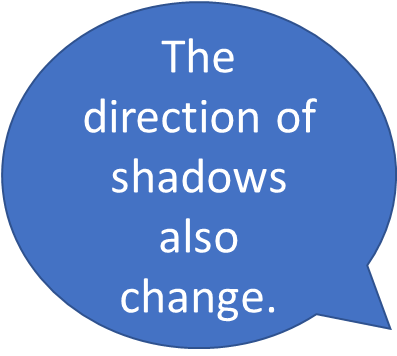 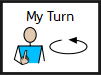 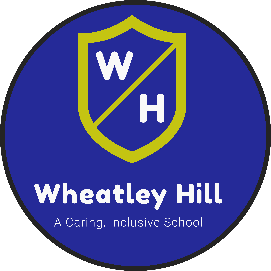 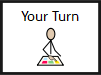 Circle or tick the sun that is creating the shadow to form on each picture.
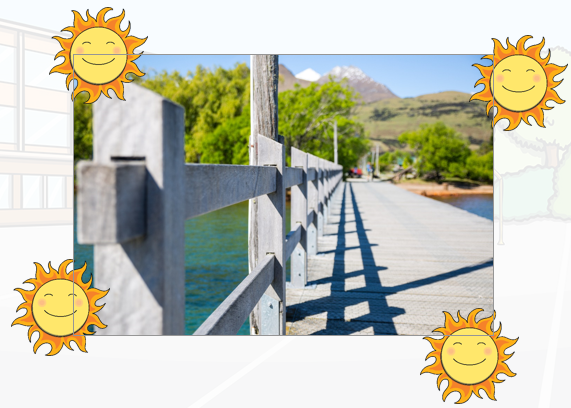 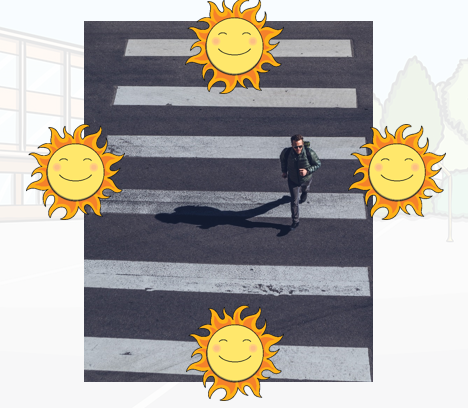 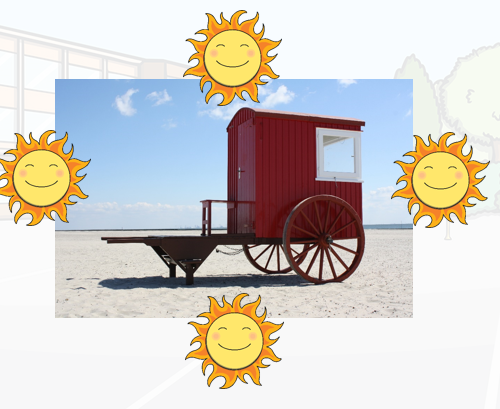 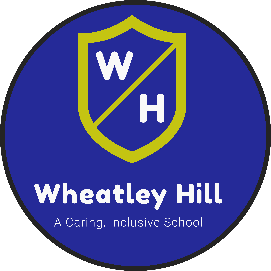 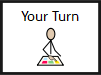 Two children hold some objects between a lamp and a wall. 

They see that a cardboard makes a dark shadow and a plastic sheet makes a faint shadow.
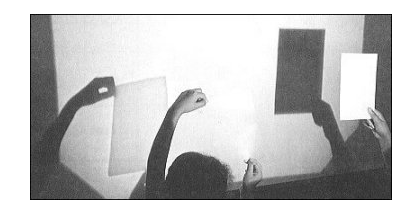 Explain why the shadows are different.
________________________________________________________________________________________________________________________________
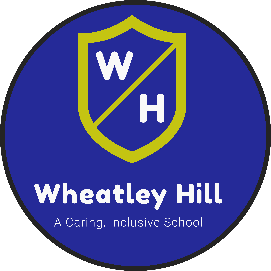 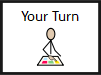 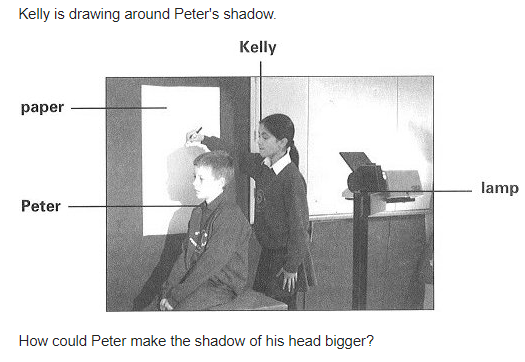 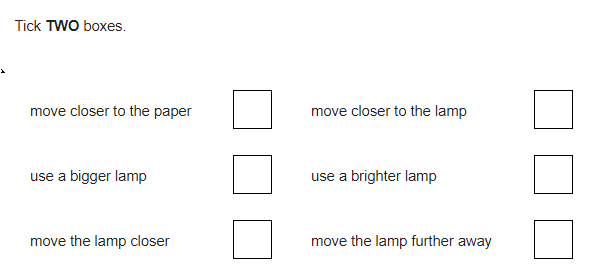 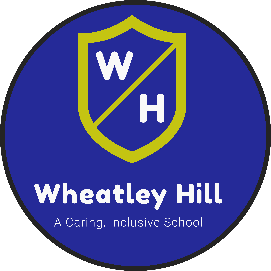 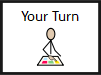 Check your answers
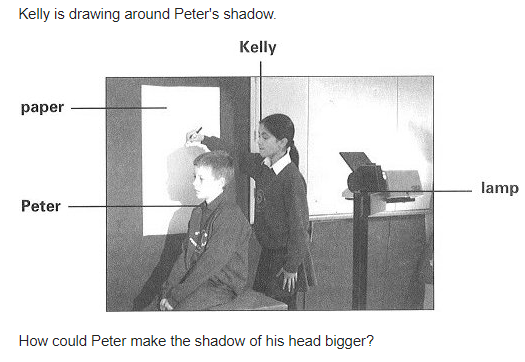 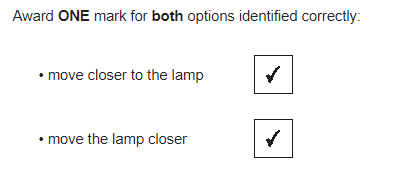 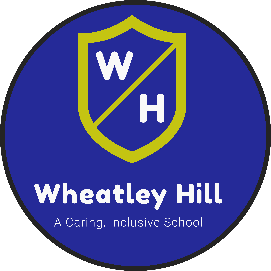 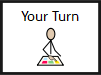 Have a go at making your own shadows.
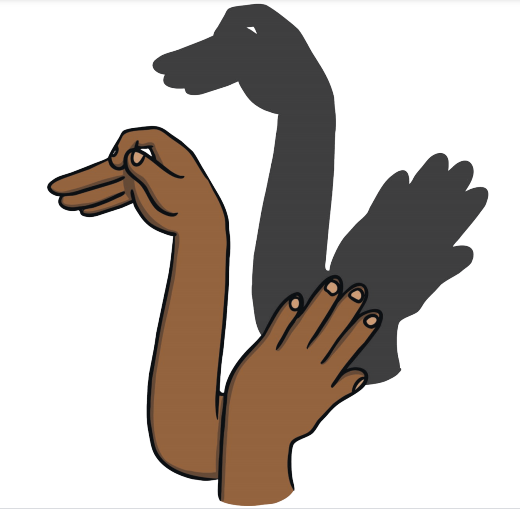 Butterfly
Dog
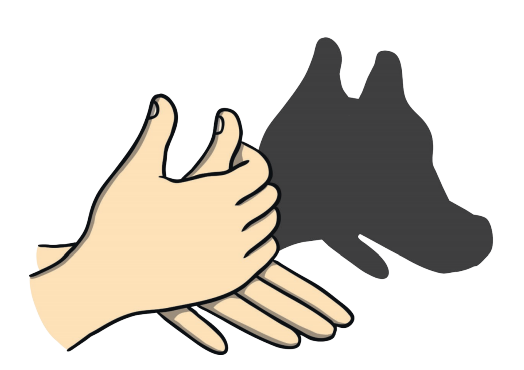 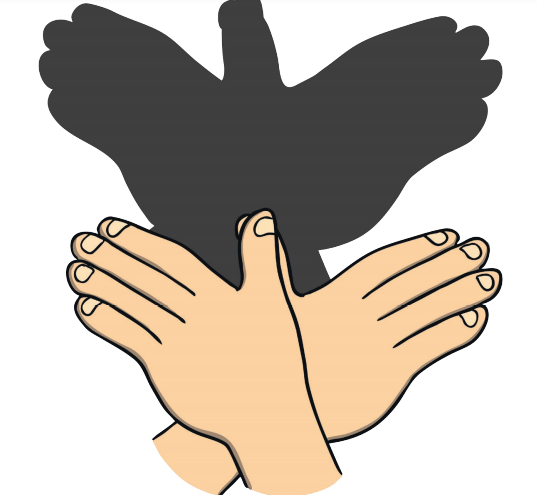 Swan
Experiment by making your shadows smaller and larger by moving your hand closer and further away from the light source.
Eagle
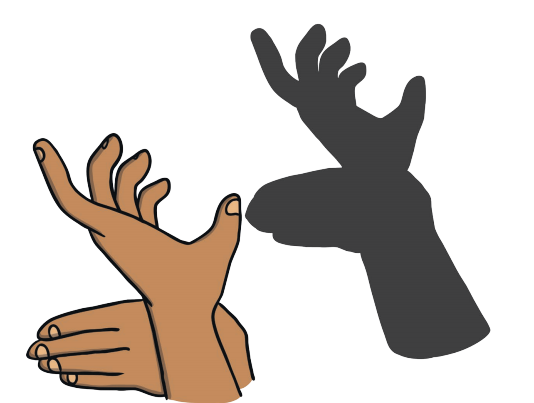 Deer
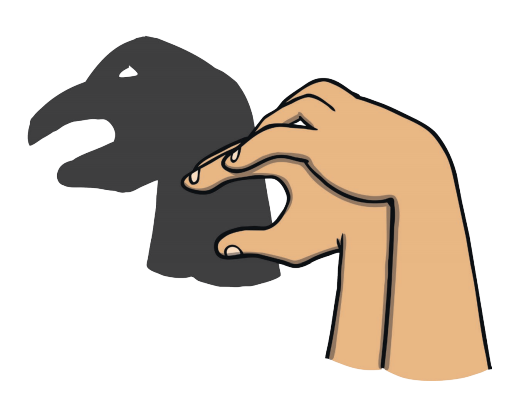 End of lesson
End of lesson
Thursday 11th February 2021
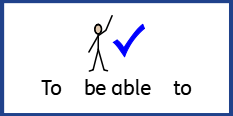 L.O To be able to identify colours.
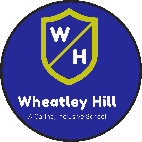 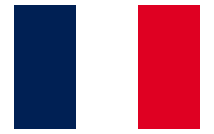 Subject: French
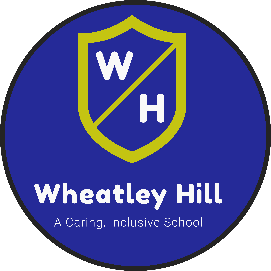 Watch the video using the link below to help you pronounce the colours in French.
Click or copy and paste the following link:
https://www.youtube.com/watch?v=JkQGN86qTag
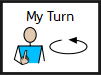 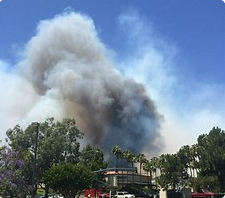 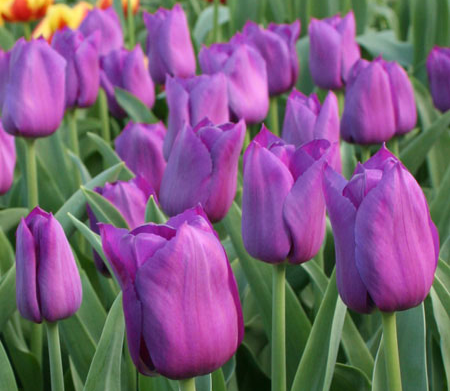 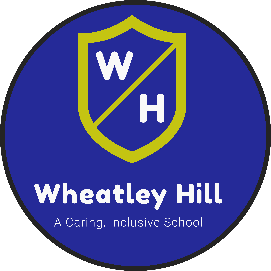 The colours from the video are shown in French and English below with pictures to help you remember.
gris
violet
purple
grey
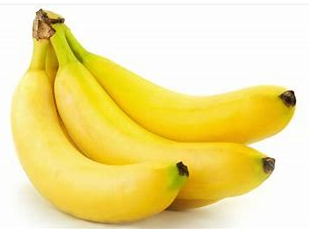 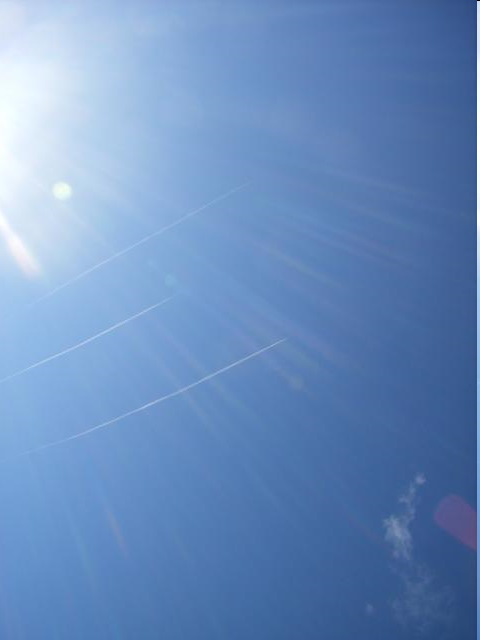 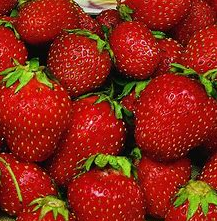 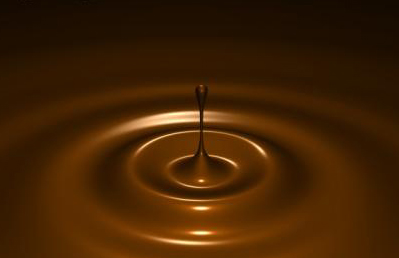 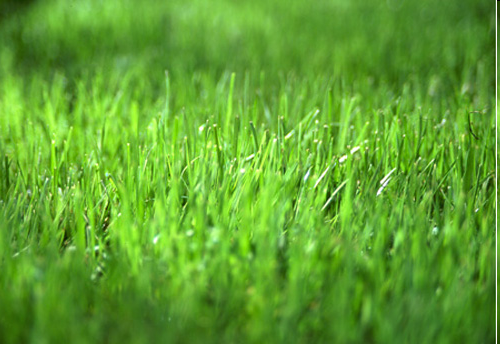 vert
marron
rouge
bleu
jaune
green
brown
blue
red
yellow
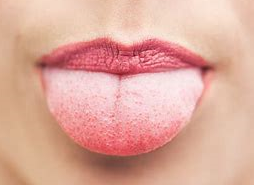 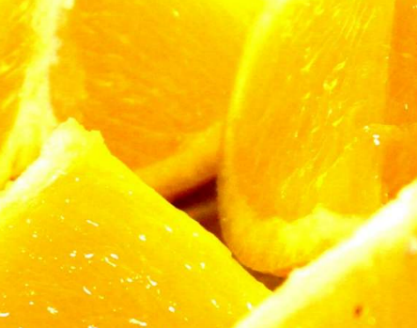 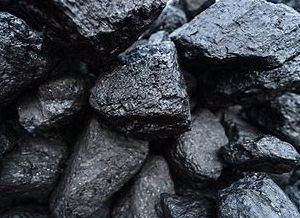 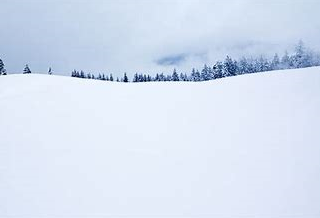 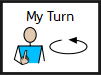 blanc
rose
orange
noir
orange
black
pink
white
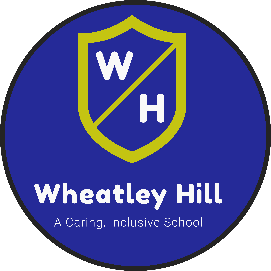 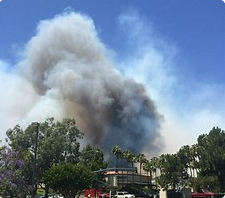 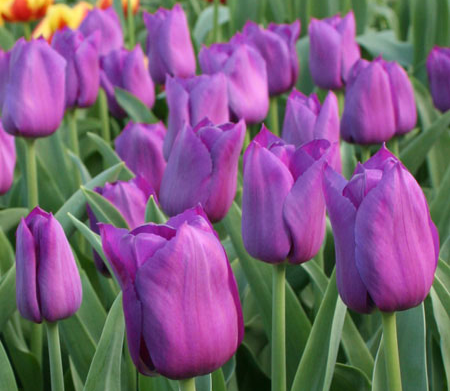 Practise saying each of the colours out loud.
gris
violet
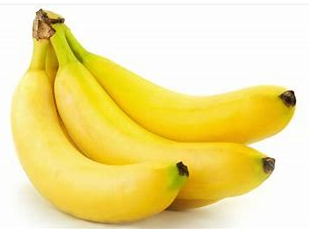 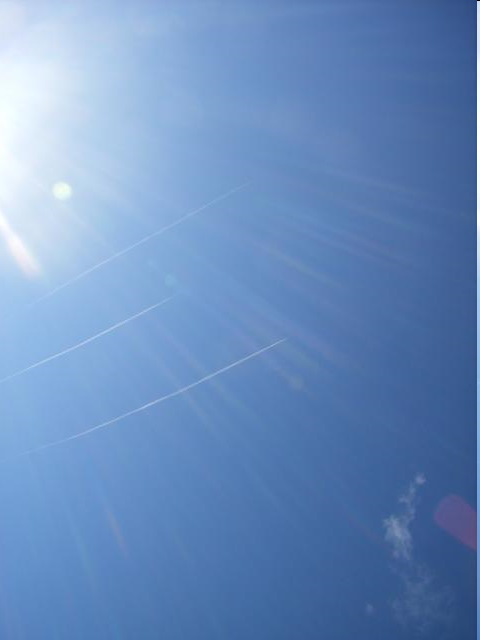 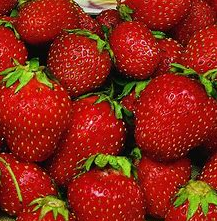 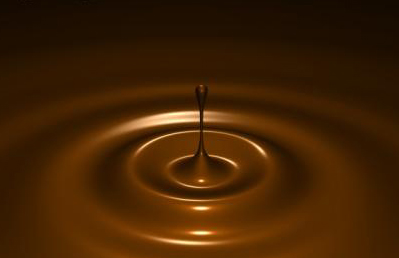 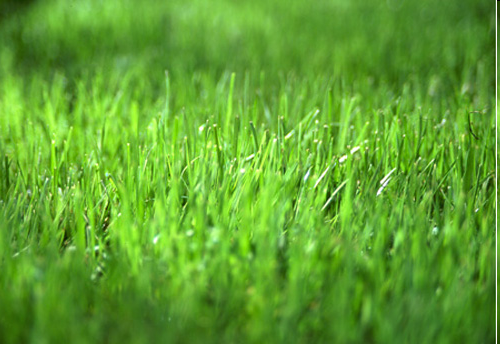 vert
marron
rouge
bleu
jaune
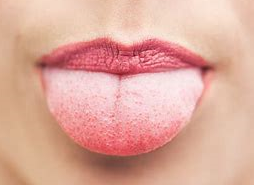 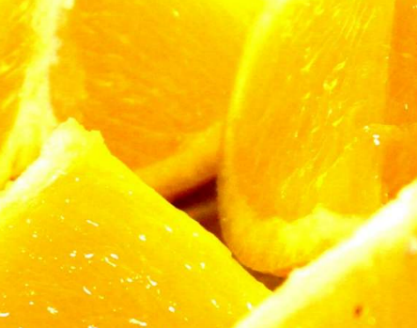 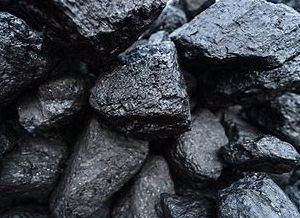 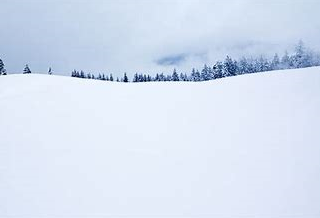 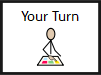 rose
blanc
orange
noir
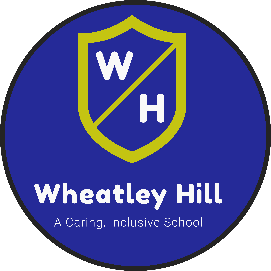 Work with a partner or an adult at home if you can.
Test yourself to see if you can remember what each of the colours are in English. Use the clues to help you.
On the next slide, write down what each of the colours are in English. The first one has been done for you.
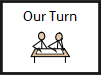 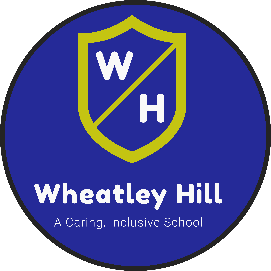 red
rouge
Like a strawberry
__________
blanc
Like snow
bleu
__________
Like the sky
__________
gris
Like smoke
jaune
__________
Like a banana
__________
rose
Like your tongue
marron
__________
Like chocolate
__________
noir
Like coal
__________
vert
Like grass
__________
violet
Like a plum
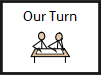 __________
orange
Like the fruit
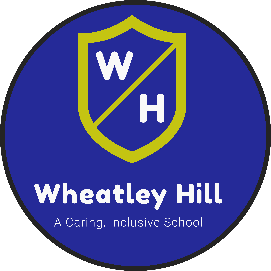 Answers
red
rouge
Like a strawberry
white
blanc
Like snow
bleu
blue
Like the sky
grey
gris
Like smoke
jaune
yellow
Like a banana
pink
rose
Like your tongue
marron
brown
Like chocolate
black
noir
Like coal
green
vert
Like grass
purple
violet
Like a plum
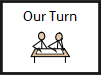 orange
orange
Like the fruit
Task
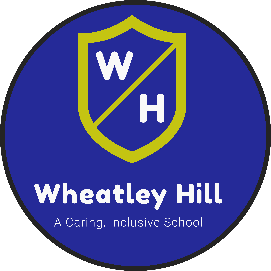 Rearrange anagrams to correctly spell colour then write it again in English. 
The first one has been done for you.
1. ivolet	  violet		purple
Now choose 4 different colours. Write the colour in French then draw a picture of something that is that colour. The first one has been started for you – can you colour it in the correct colour?
2. rigs
3. rnio
4. lanbc
5. rranom
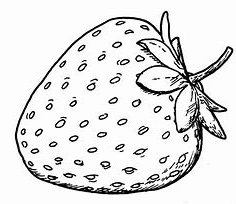 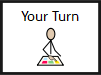 rouge
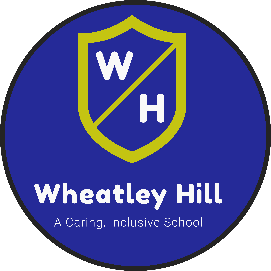 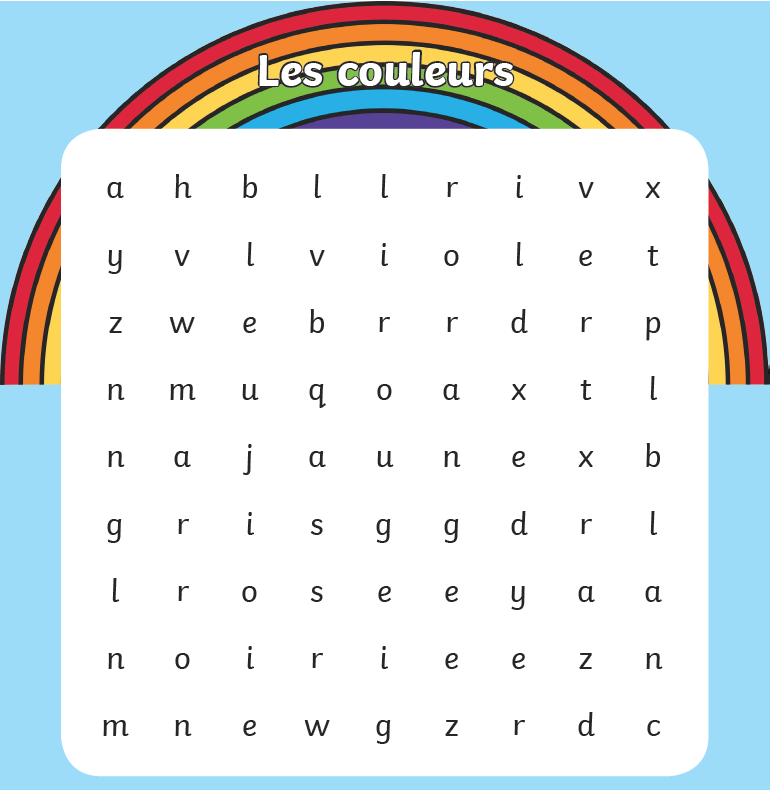 Colour Word Search
Find all of the colours in the word search.
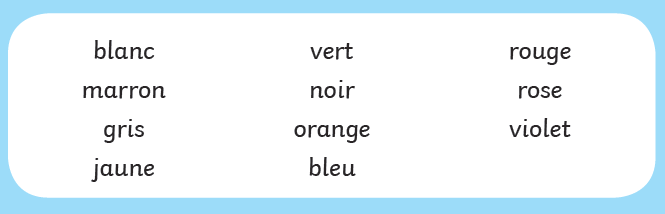 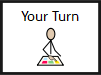 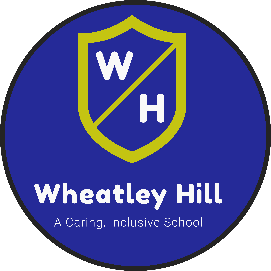 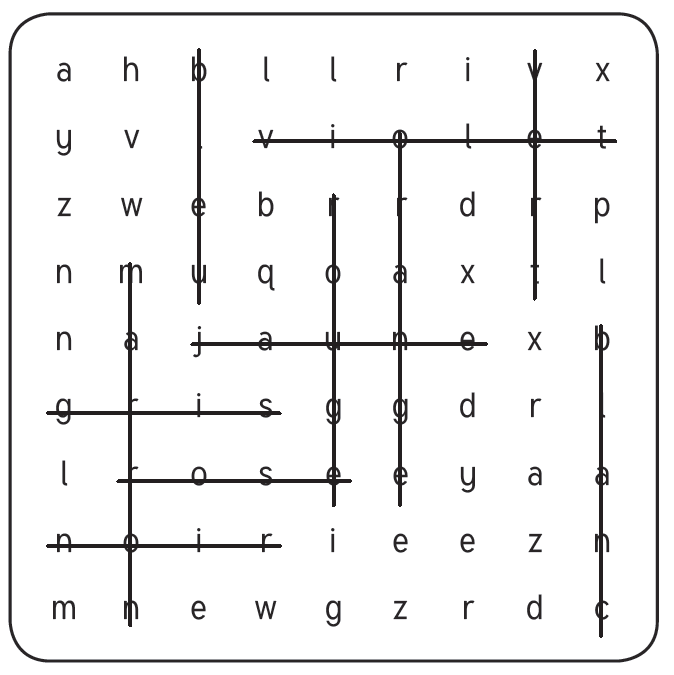 Answers
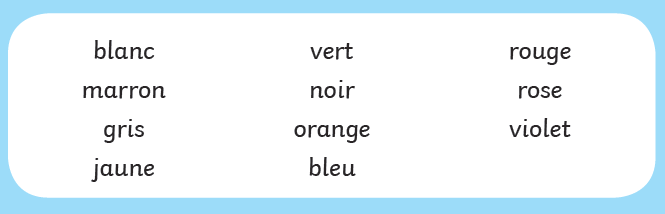 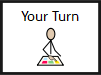 End of lesson
Date: Friday 12th February 2021
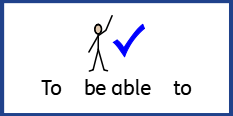 L.O To be able to recognise that light from the sun can be dangerous
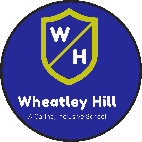 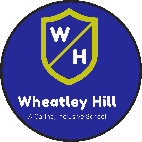 Subject: Science
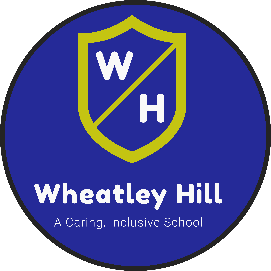 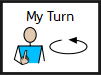 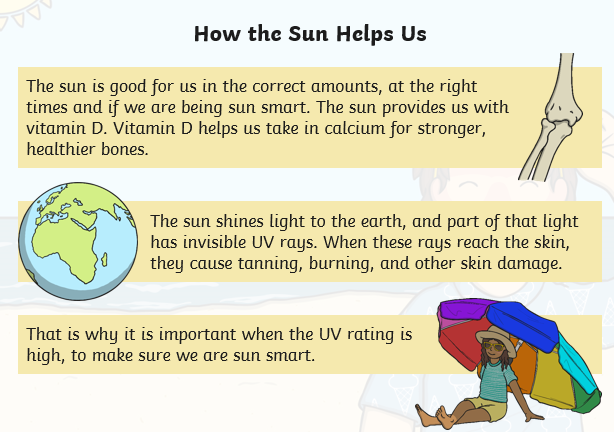 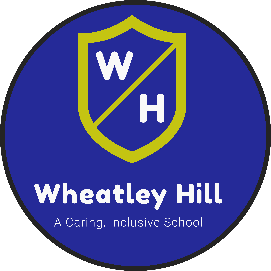 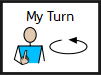 Ultraviolet rays are shorter light waves that are produced by the sun and can be very harmful.
How to protect your eyes in the sun
Don't look directly at the sun.
If the sun is strong enough to give you a tan - ALWAYS wear your sunglasses.
A baseball cap also helps to protect your eyes - but the peak has to face forward!
Sunlight bouncing off water or snow is even stronger so make sure you protect your eyes on the beach or if you're skiing.
5.Light is strongest in the middle of the day - so take extra care then.
6.Remember that strong light can get through clouds.
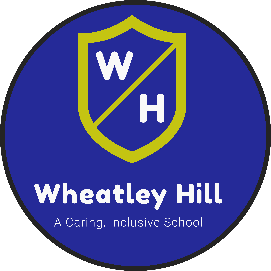 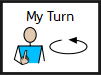 Sunglasses are also an excellent way of protecting your eyes from the UV light.
Many tints are available and the lightness or darkness and the colour of the tint are largely a matter of personal choice.
Sunglasses with a CE mark show that they are made to an agreed European standard. There is also a British standard for sunglasses which should be looked for when buying them British Standard BS EN ISO 12312-1.
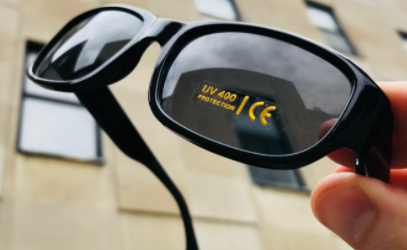 Sunglasses for children should provide virtually 100% UVA protection and conform to European safety standards, EN 1836:2005. 
Look out for those marked as UV400, which means they block a minimum of 99.9% UVB and 99% UVA.
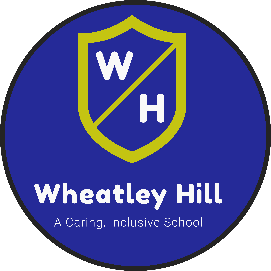 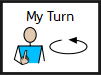 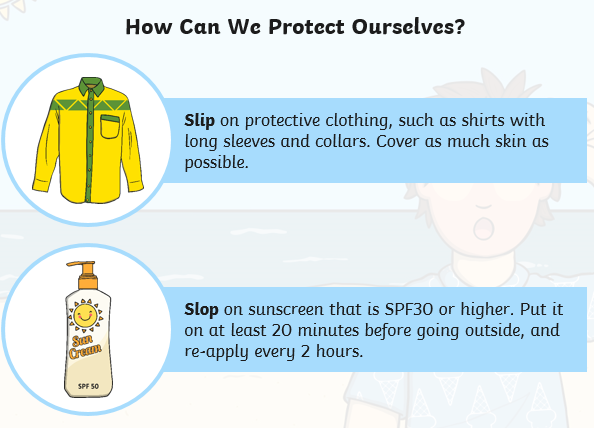 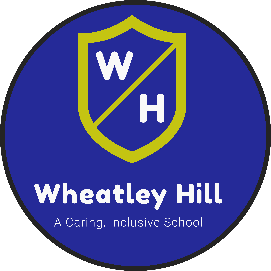 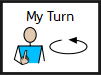 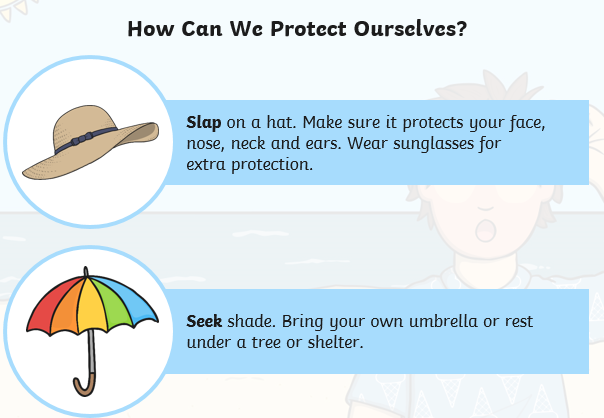 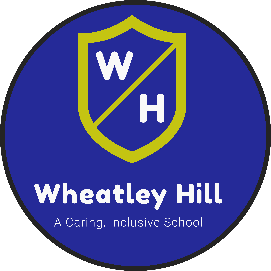 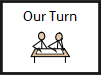 There are many different ways you can stay safe in the sun.
Your head and face are extremely sensitive.  When you are outside always wear a _____________ so that ________________________________________
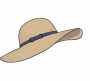 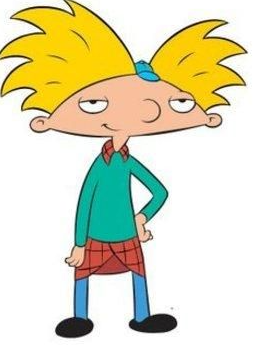 Wear a _______________ sleeved top when you are in the sun to _________________________________________________
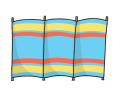 During the hottest part of the day ( 11am to 2pm) it is best to 
_____________________________________________________
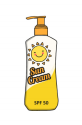 Apply sun cream frequently especially _______________________
______________________________________________________
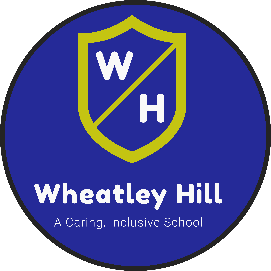 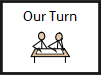 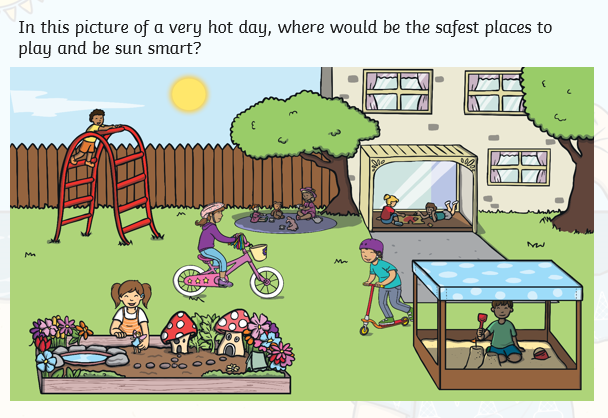 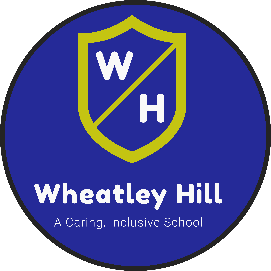 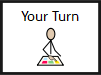 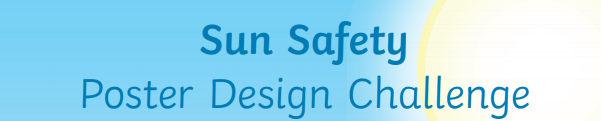 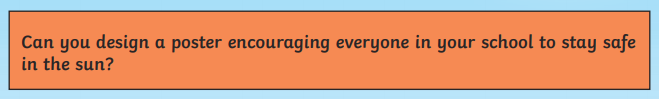 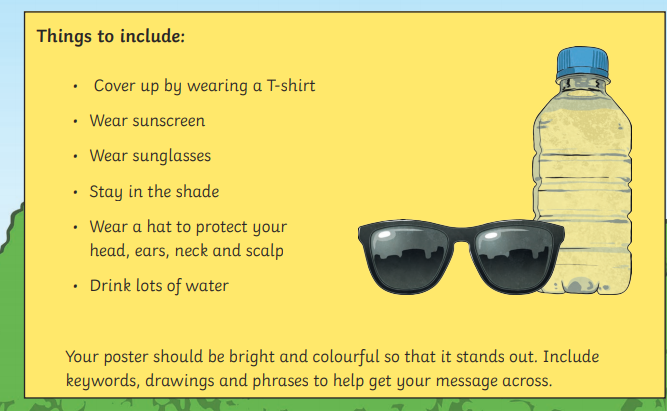 Rays from the sun can cause damage to our skin and eyes. We have to protect ourselves from the sun.
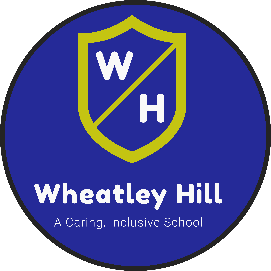 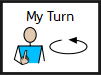 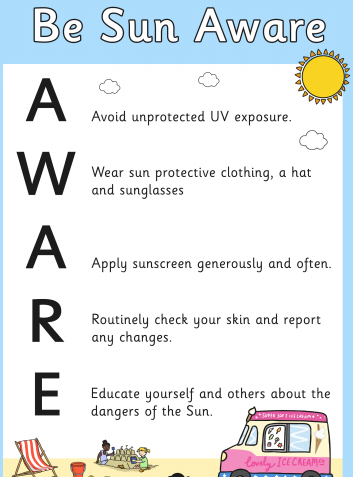 Here is an example of sun safety poster.
Be creative with your posters. We are looking forward to seeing them.
End of lesson
End of lesson